Presentation to International Workshop no 3. 4th World Forum, Lifelong Learning for All, ICAE and CMA, UNESCO Paris, 6th February 2015
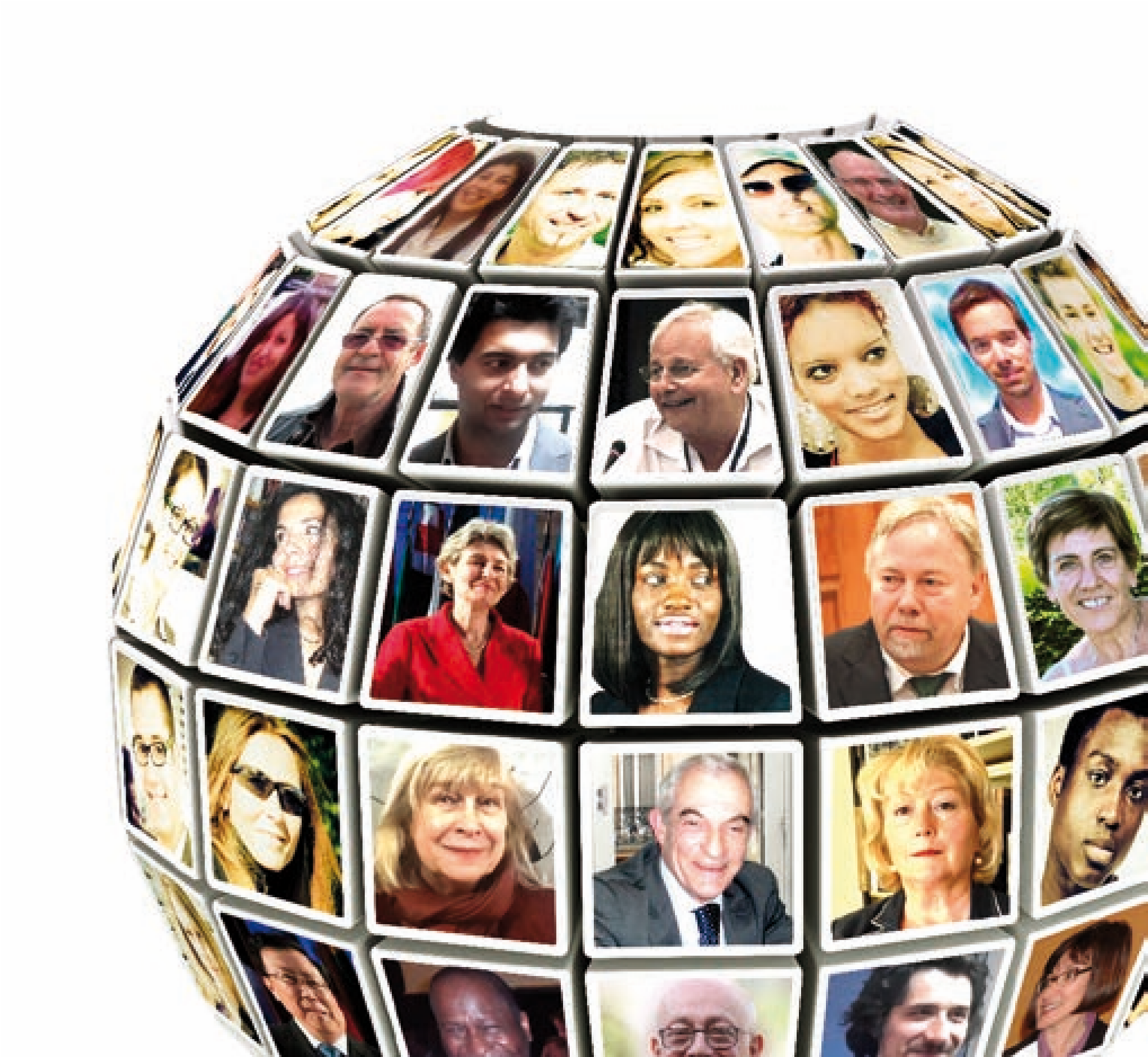 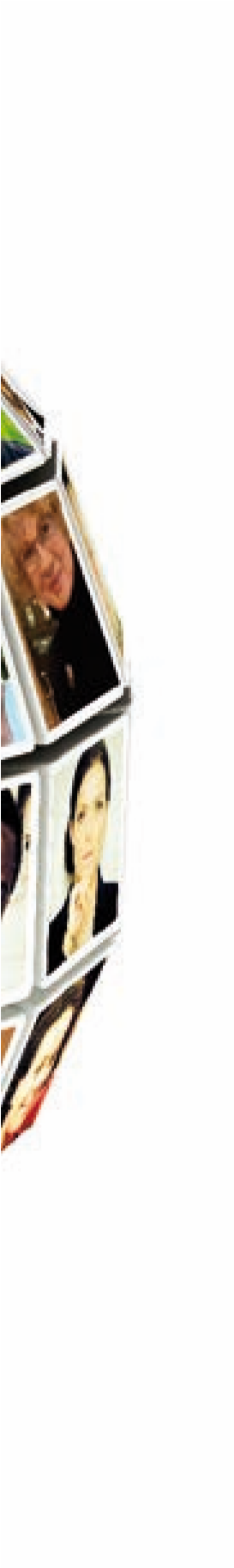 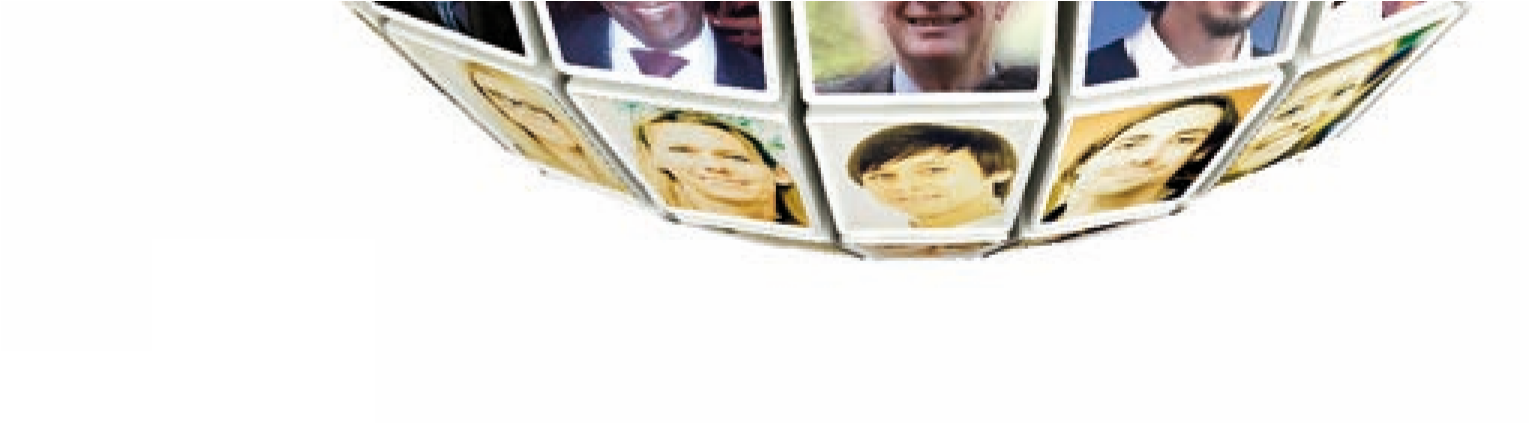 How Trade Unions help learning at work
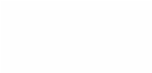 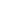 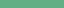 By TOM WILSON , Unionlearn
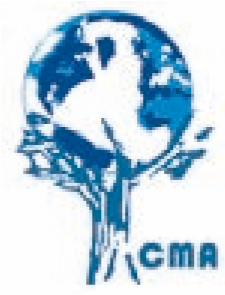 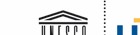 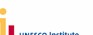 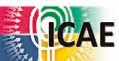 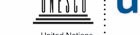 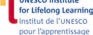 1
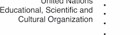 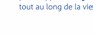 Session internationale N°3
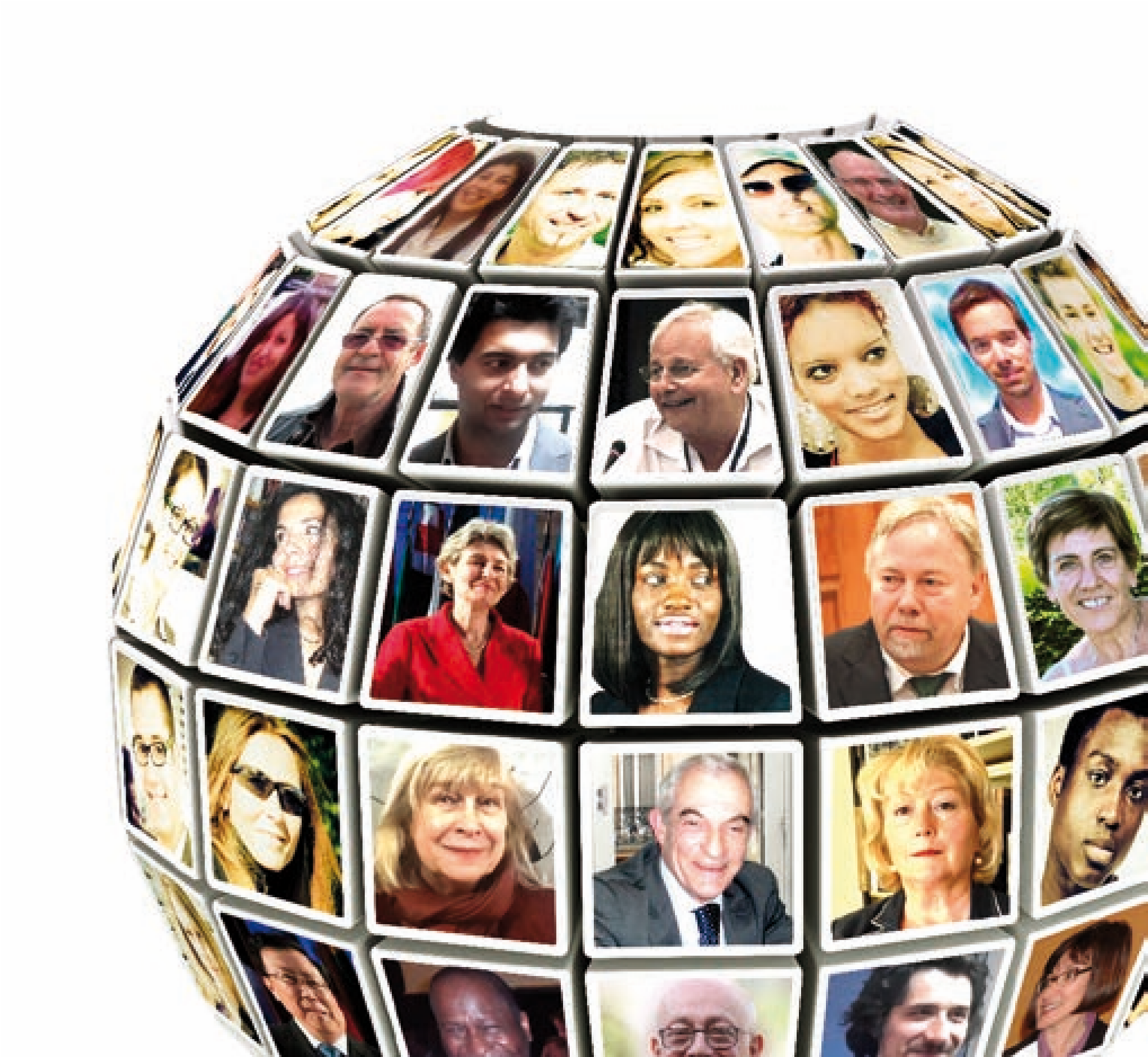 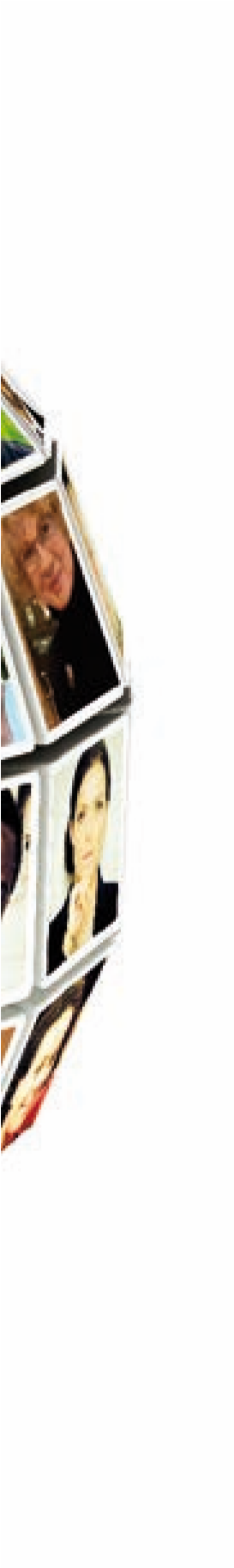 Tom
WILSON
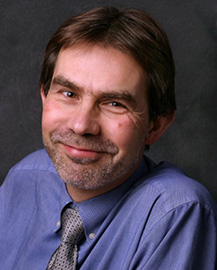 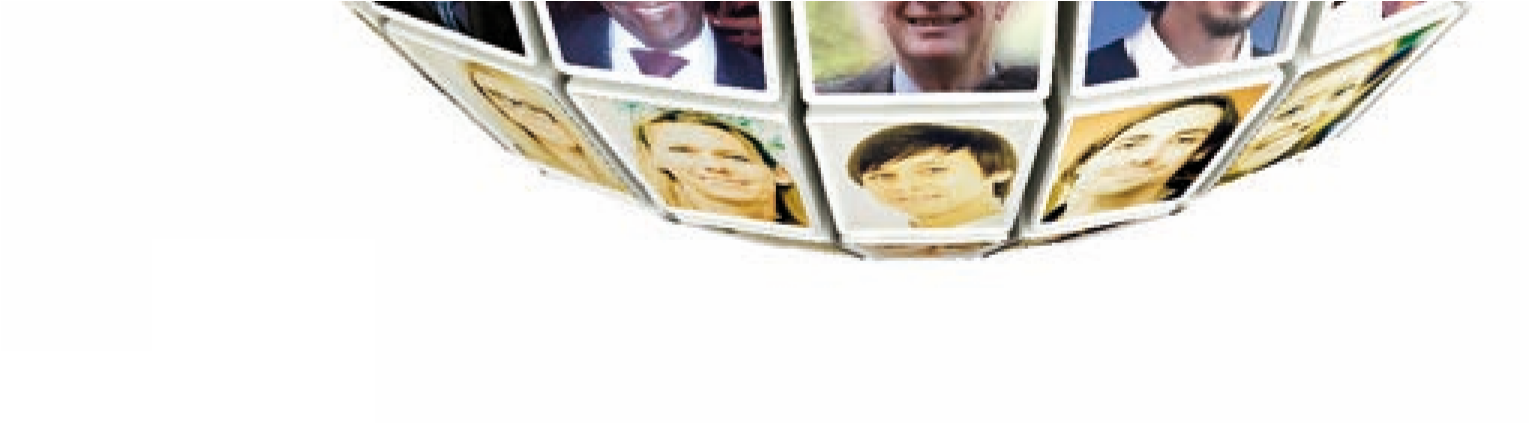 4e forum mondial/ 
4th world forum
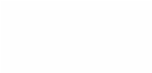 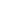 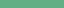 Expert
Directeur de UNIONLEARN, Trades Union Congress UK (TUC)
Director of Unionlearn, Trade Union Congress,  TUC
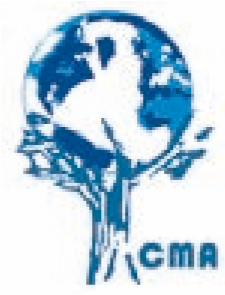 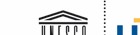 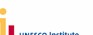  fr : 3  / en : 1
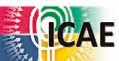 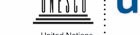 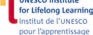 2
5
& 6 février
2015
Sous le patronage de la Commission nationale française
Paris UNESCO
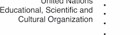 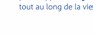 auprès de l’UNESCO
France
What is Unionlearn?
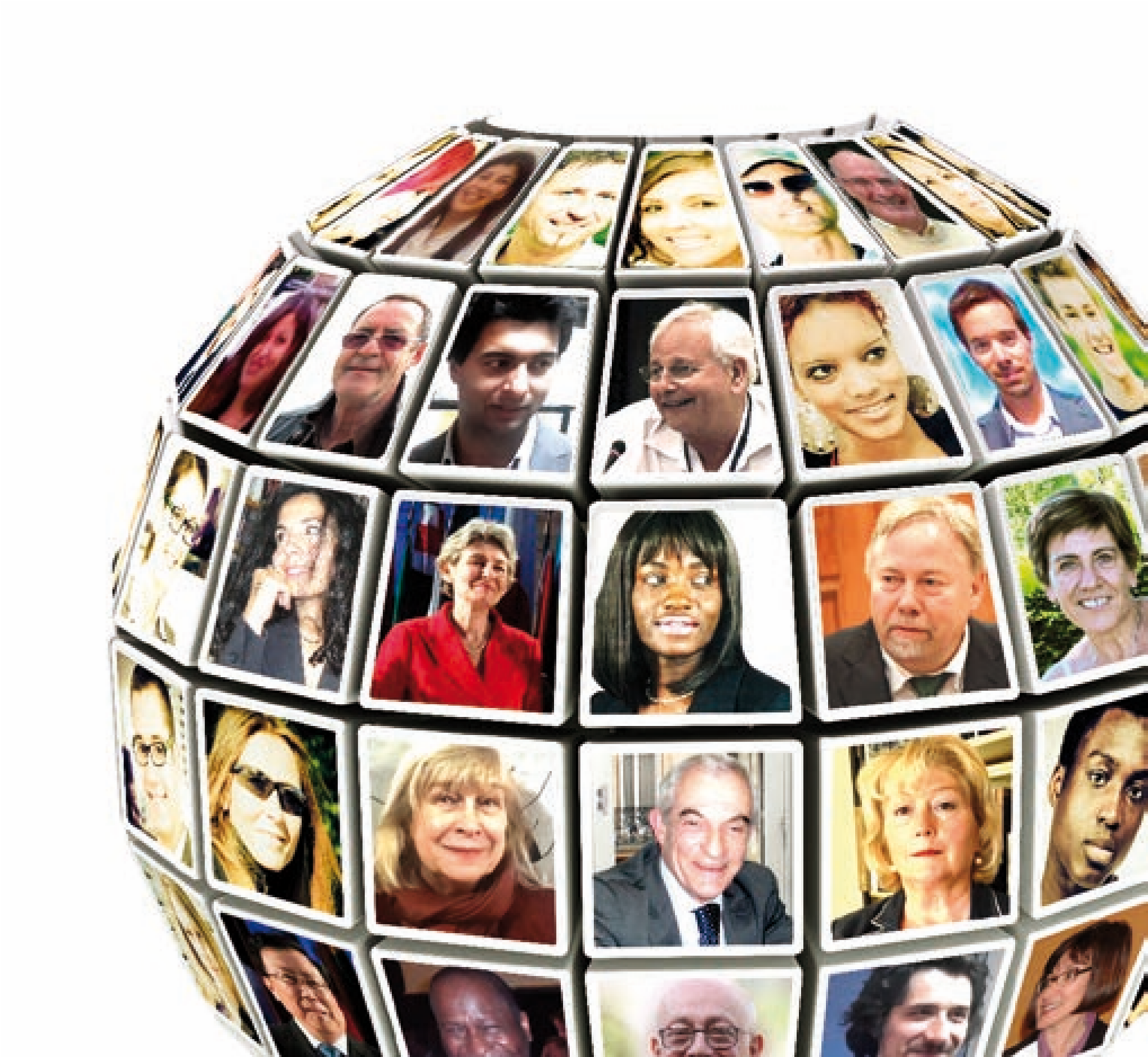 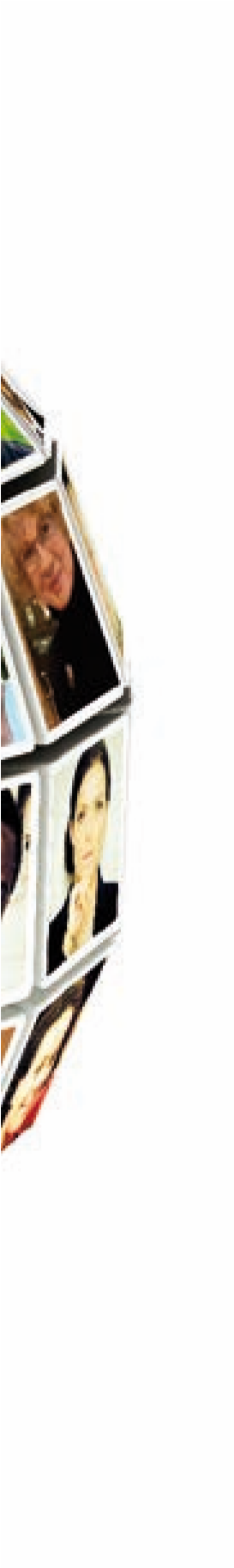 “Unionlearn” is another name for the Education Dept of the Trades Union Congress – the TUC. 
The TUC is the umbrella body for all the Trade unions in the UK.
Unionlearn has 60 staff and an income of £16M
In 2014 it helped 240,000 learners at work.
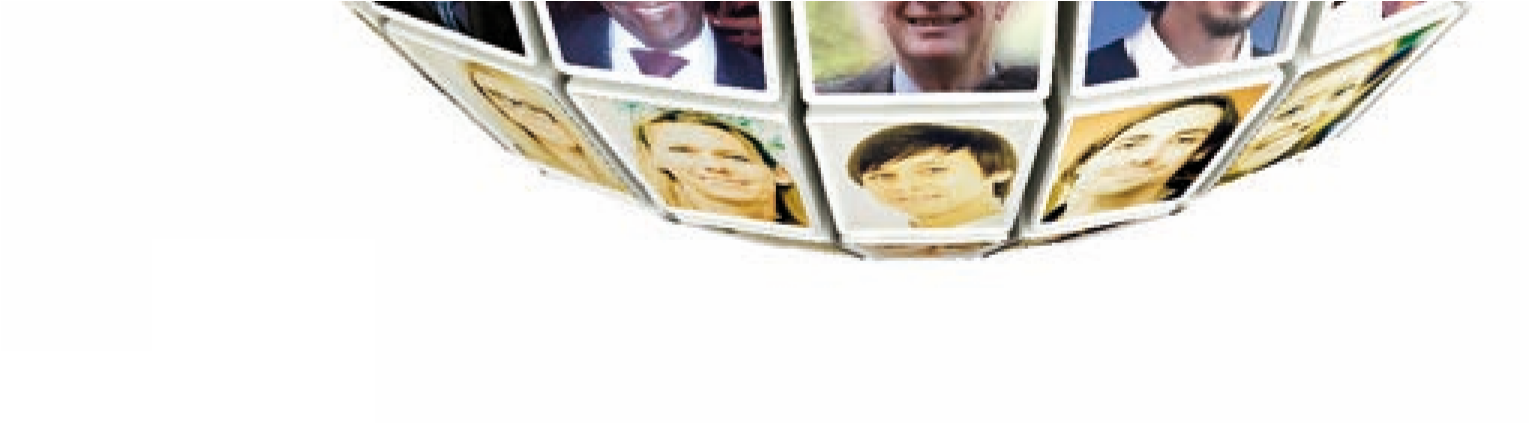 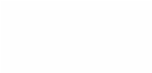 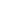 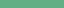 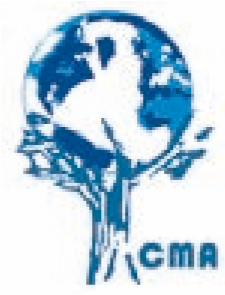 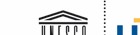 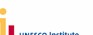 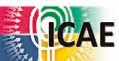 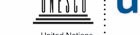 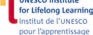 3
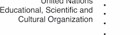 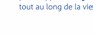 What is union Learning?
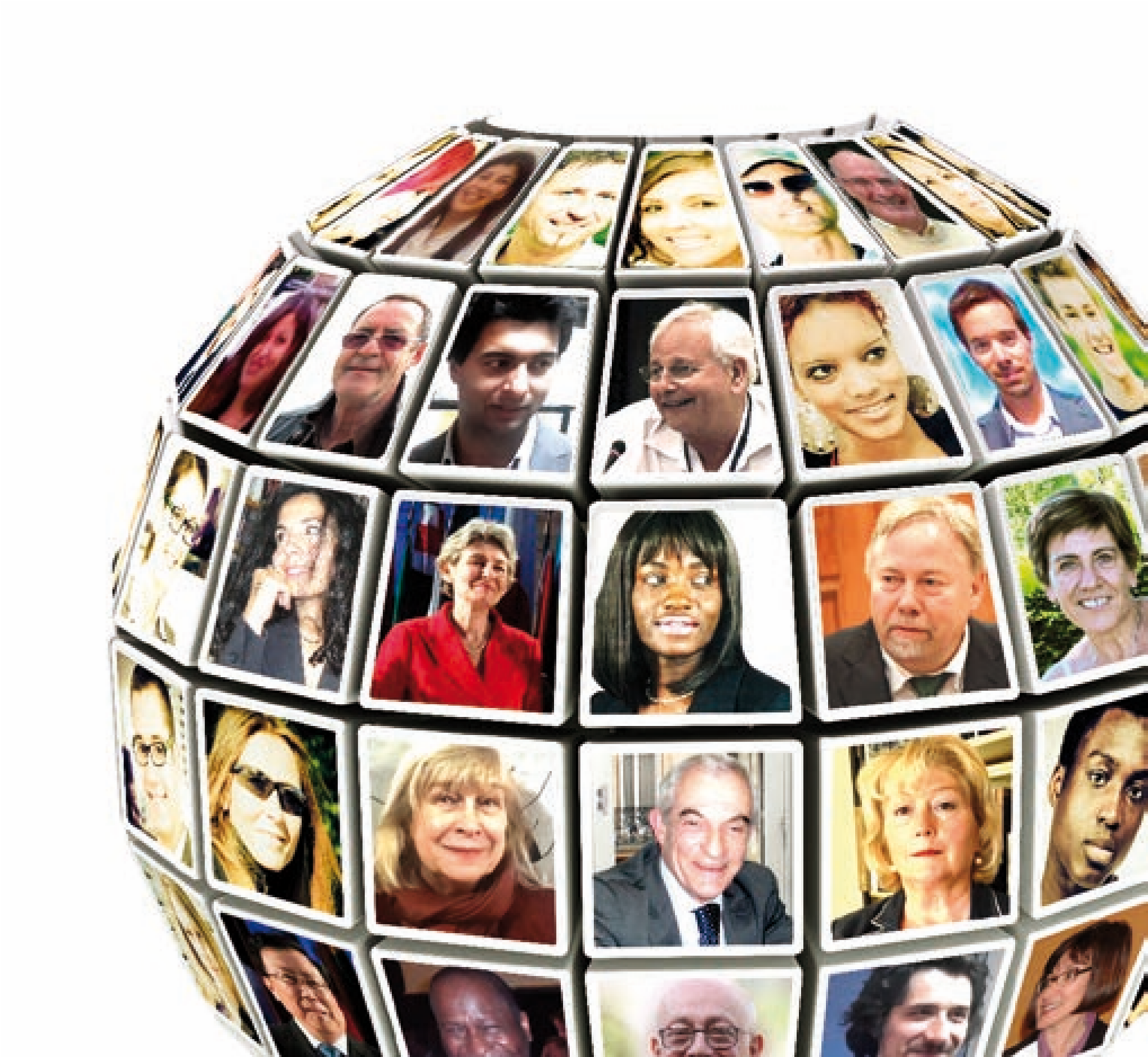 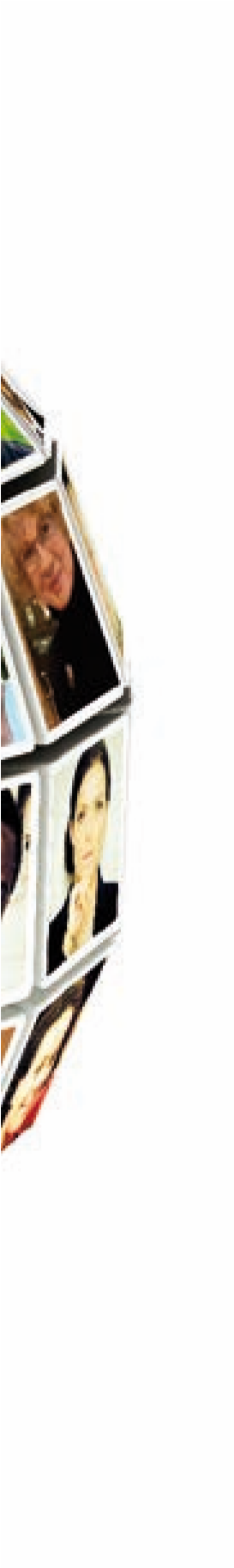 Unions help their members to learn
Help managers improve training
Celebrate employees’ learning 
Set up workplace Learning centres
Make links with Colleges
Help families and friends and communities

		 1.5M union learners in 6 years
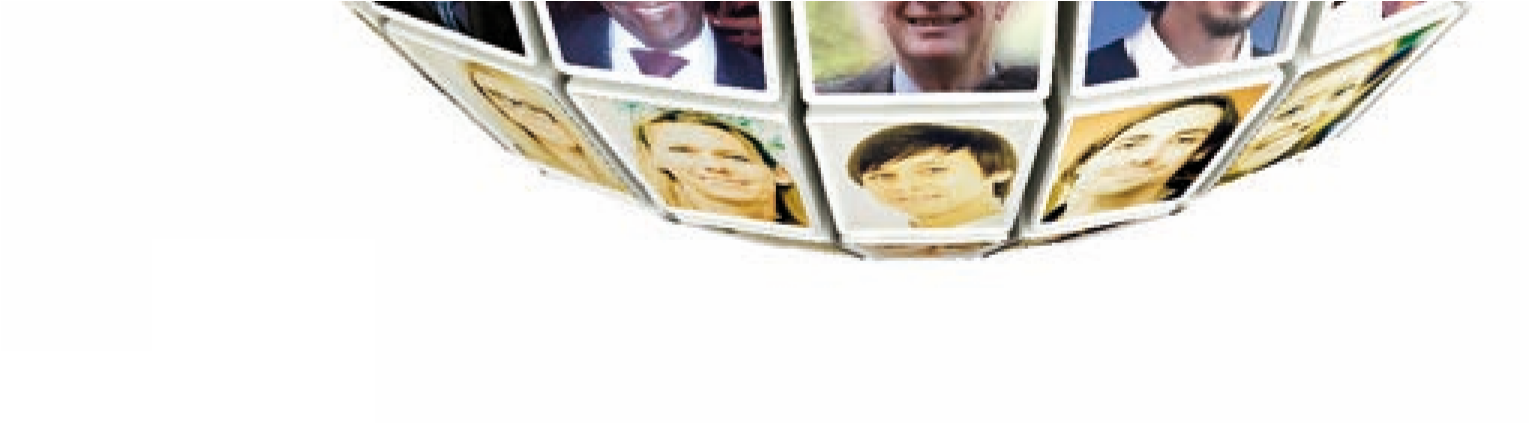 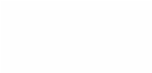 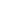 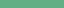 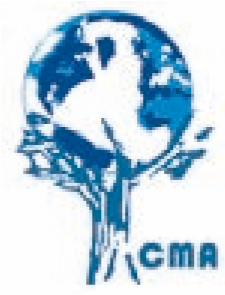 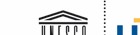 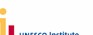 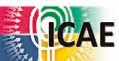 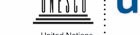 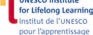 4
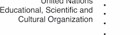 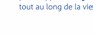 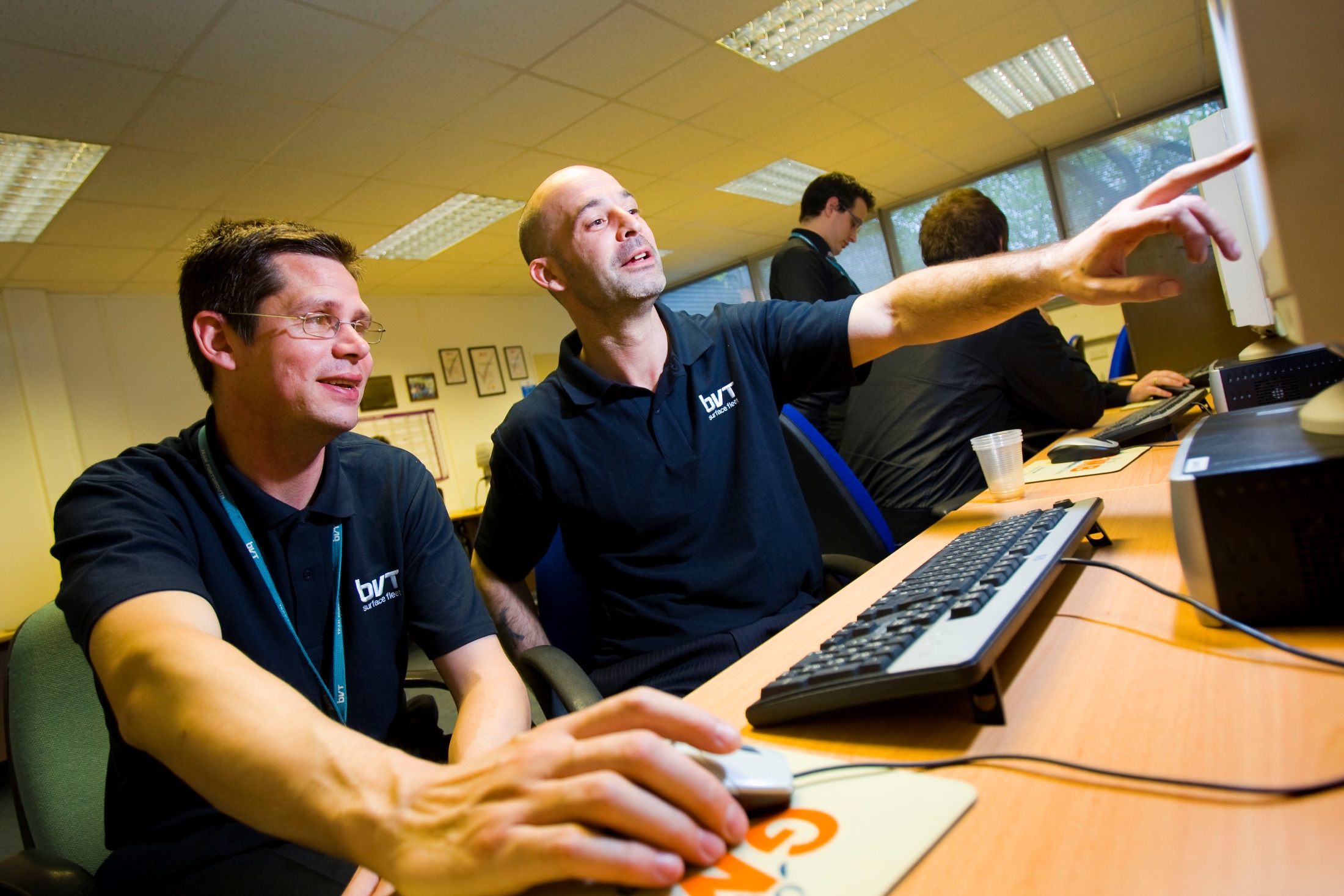 GMB – Trade Union members learning ICT Skills
5
What sort of learning?
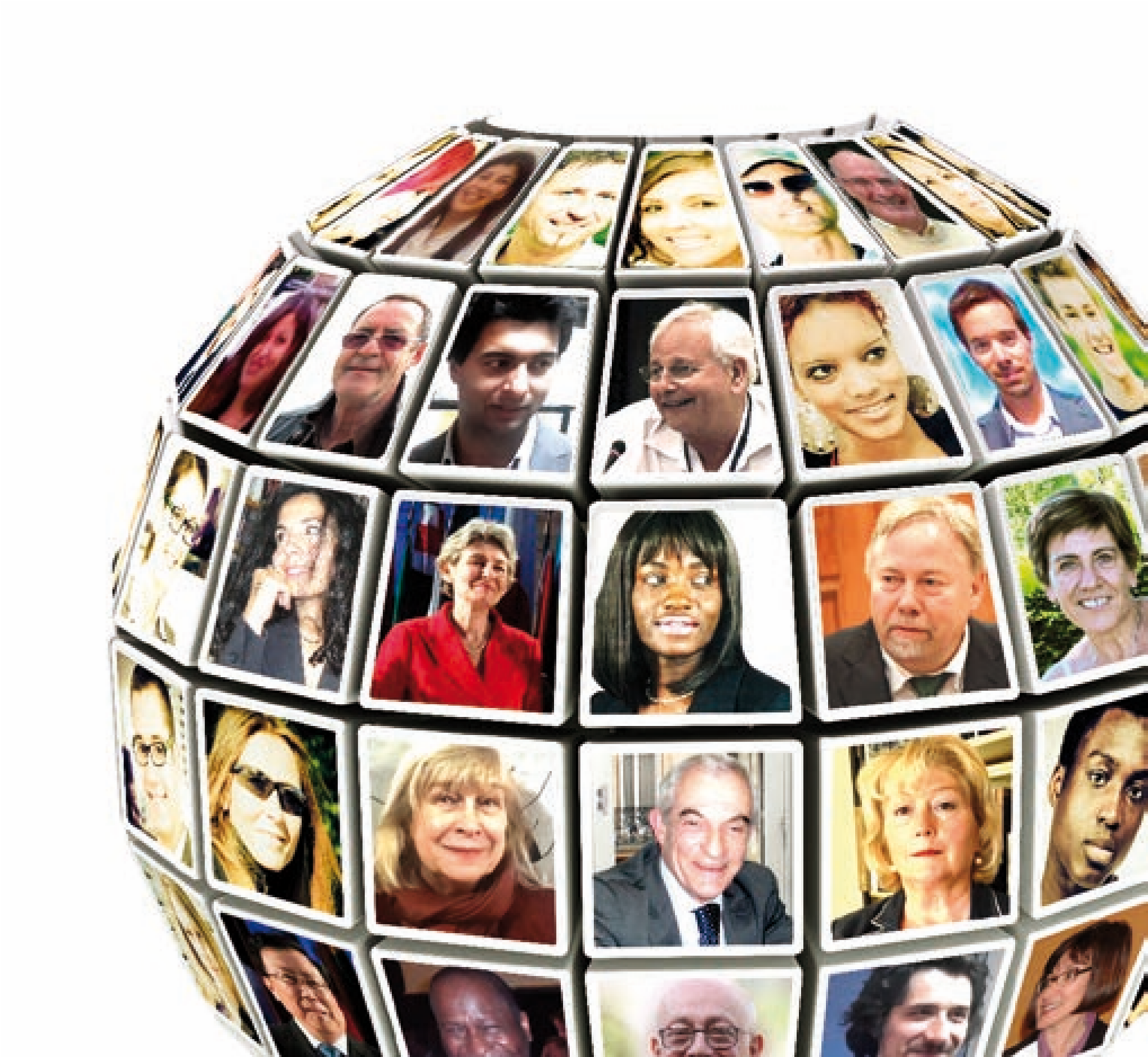 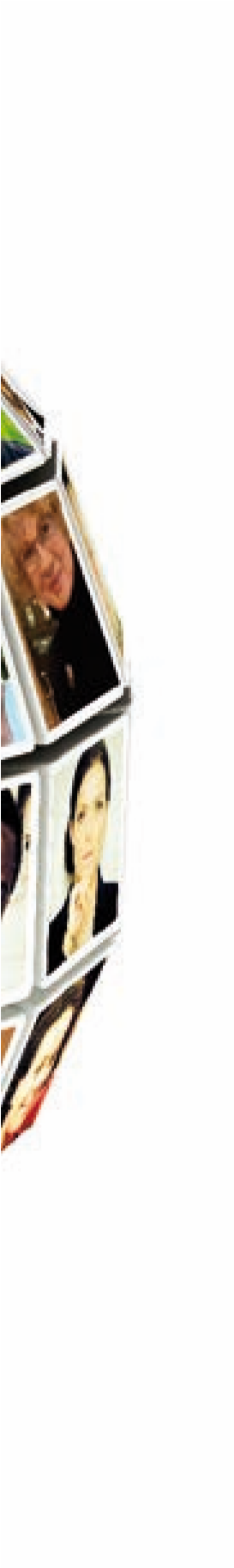 Basic English, maths, computers
Informal courses – to get back into learning
Special courses for work: management, customer relations, law, finance, Health, everything!
At all levels from Basic to University
For all ages: Apprentices, technicians, professionals, Mid career
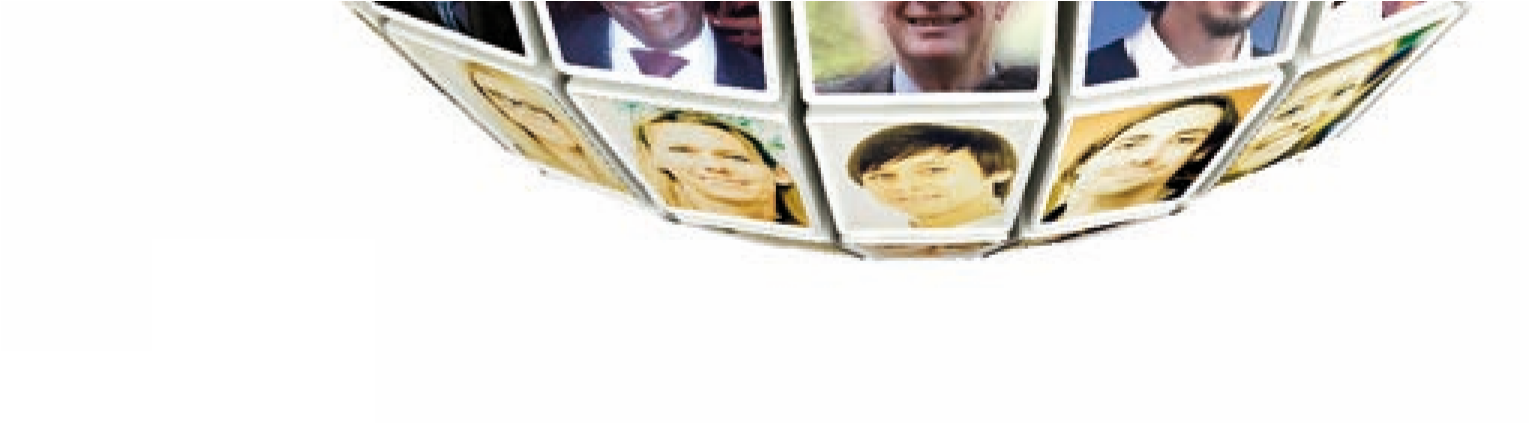 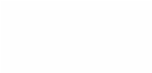 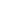 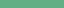 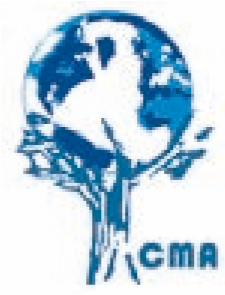 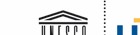 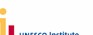 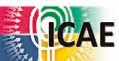 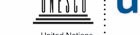 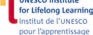 6
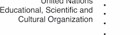 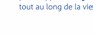 Employers like union learning
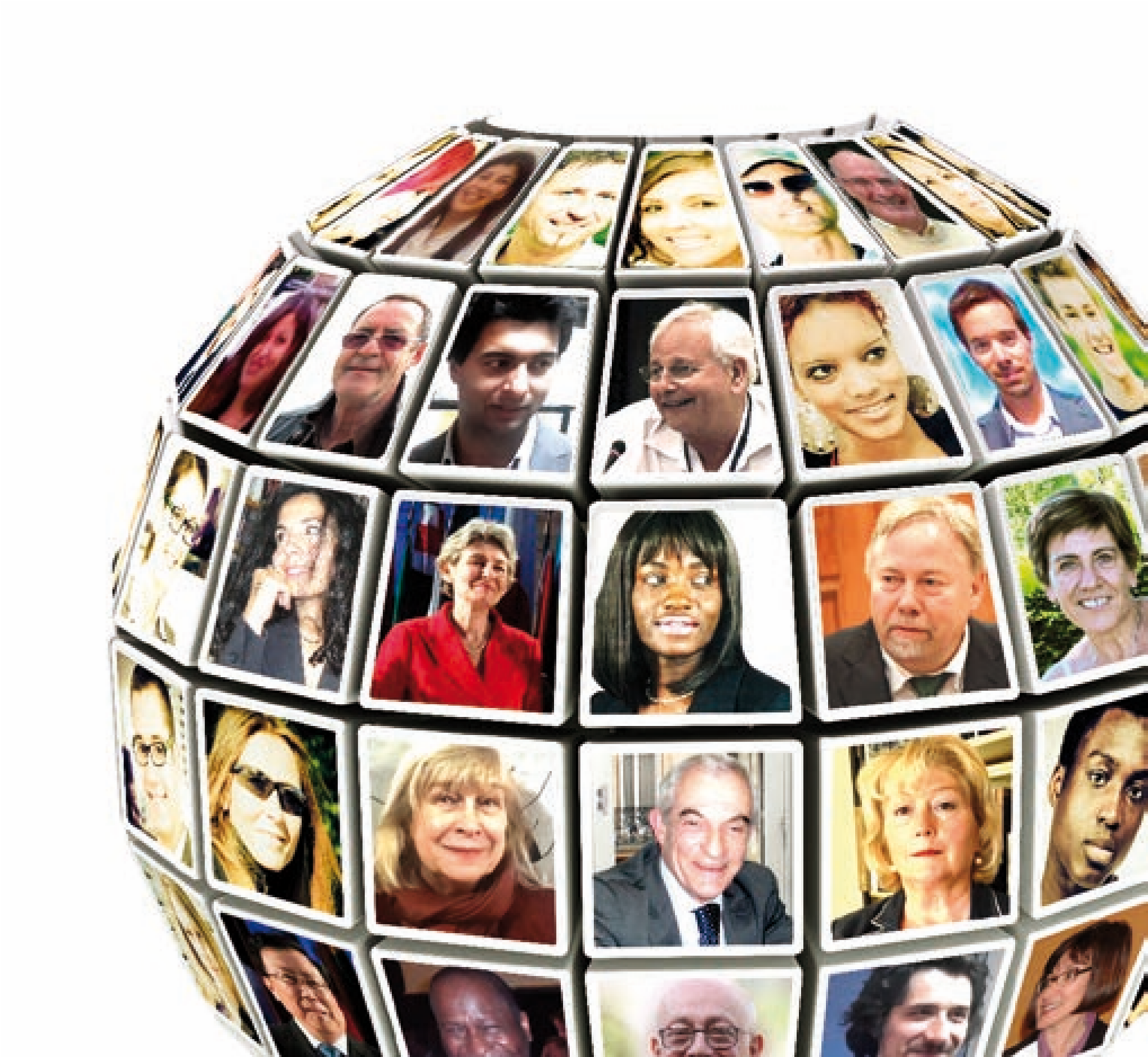 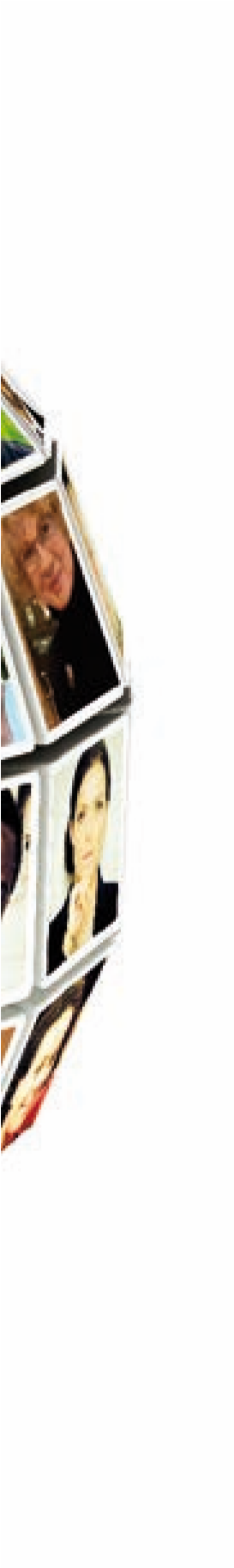 Employers don't always like Trade Unions but they do like
union Learning :
87%  of employers want more union learning
91% say unions should do more to help learning
53% said it improved levels of trust at work
52% said it improved morale
88% gave more paid time off to learn
78% invested more money in learning
55% of staff gained qualifications
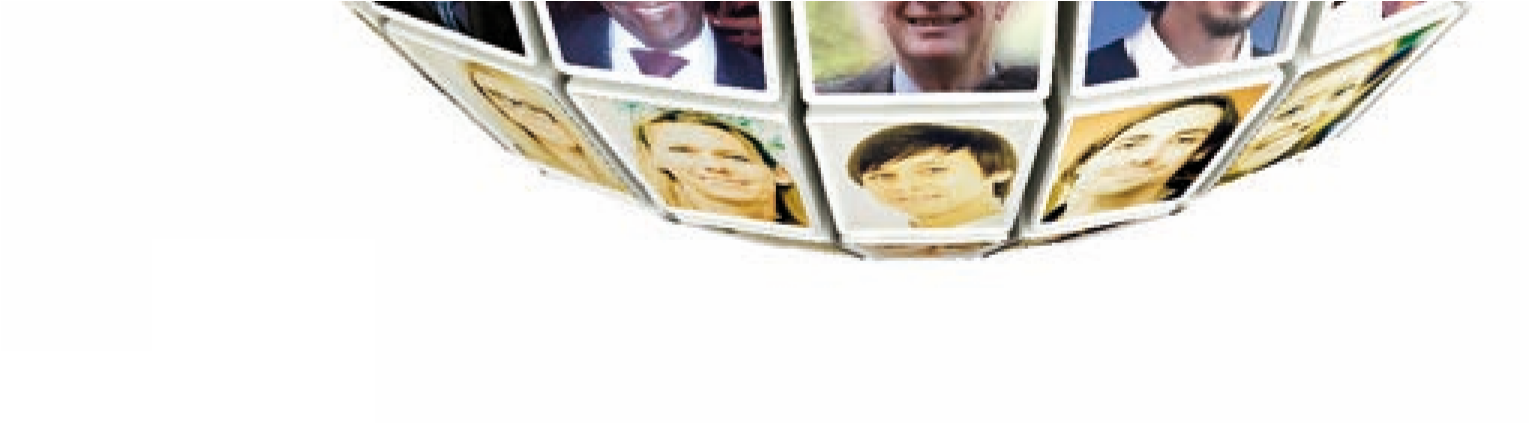 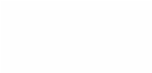 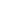 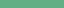 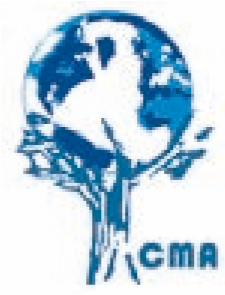 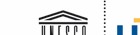 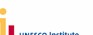 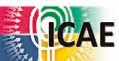 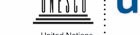 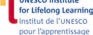 7
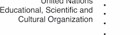 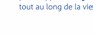 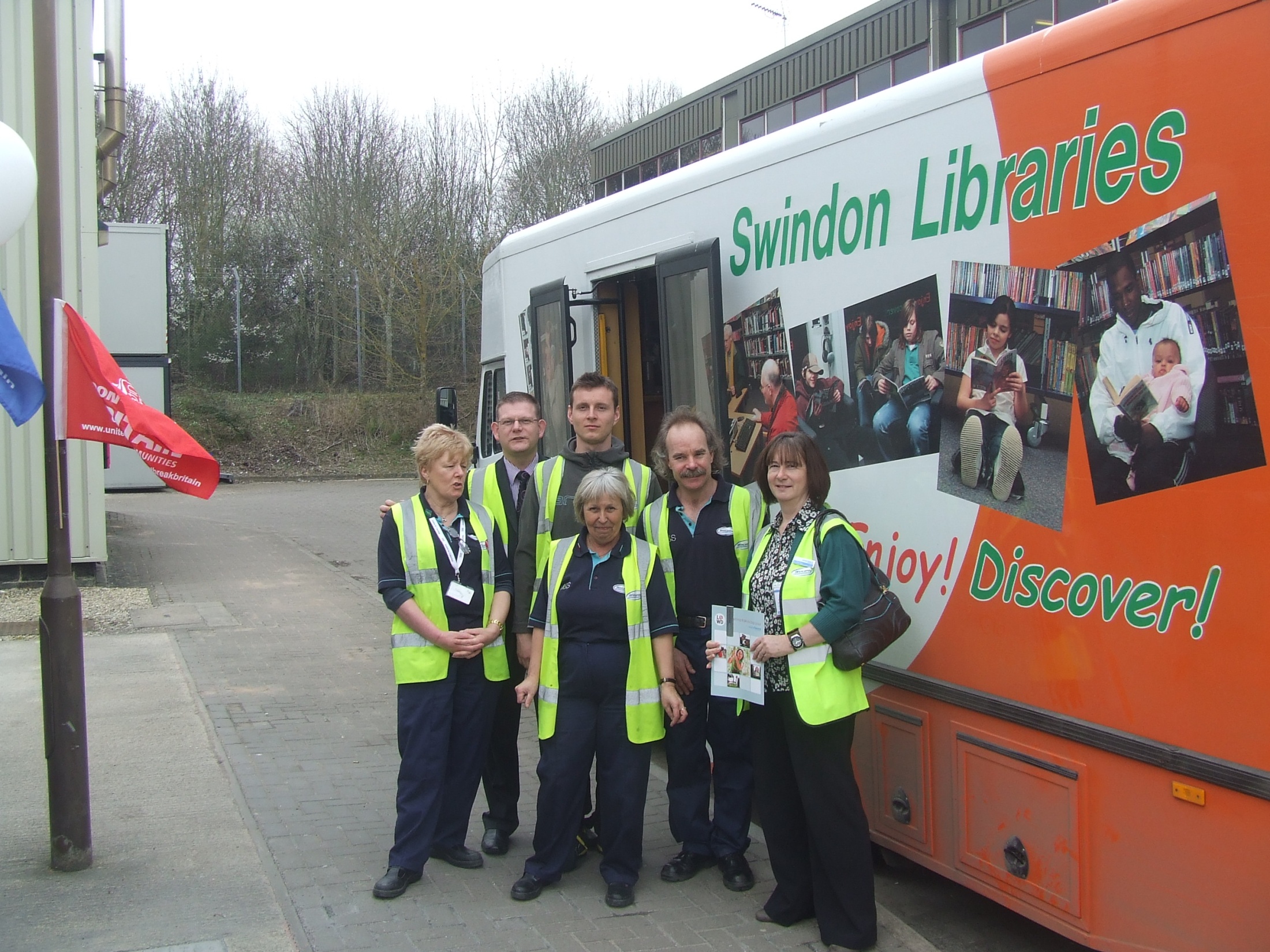 Unite – Trade Union workers organised a mobile library visit
8
Why union learning work:1
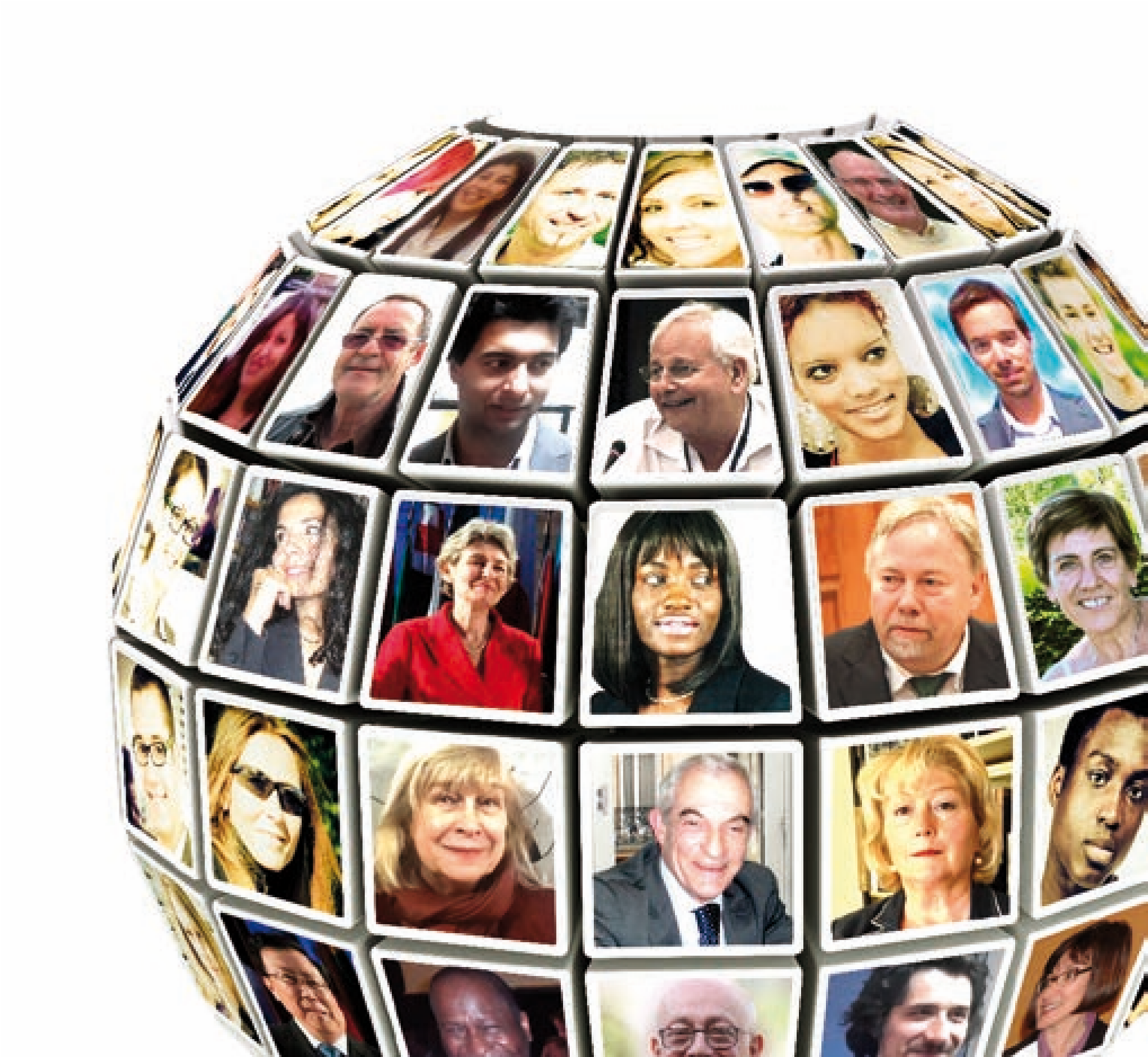 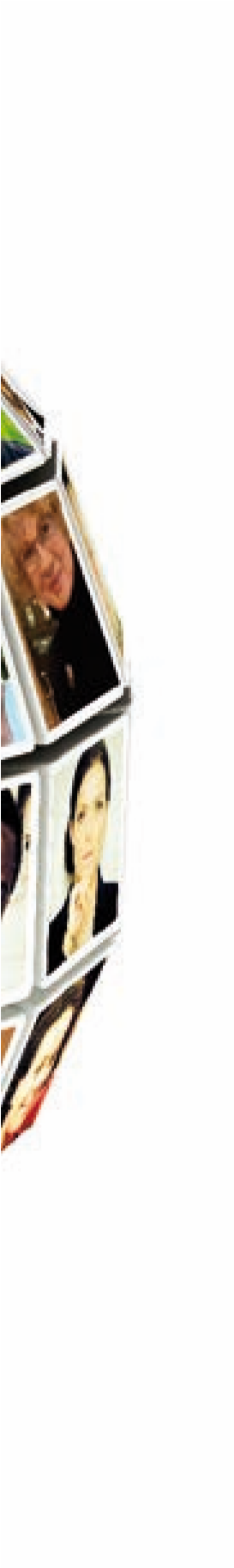 Would you admit problems to your manager?

But you would to a fellow employee

Or to your “Union Learning Representative”

And managers need to know, want to talk to ULR

So its “win – win”
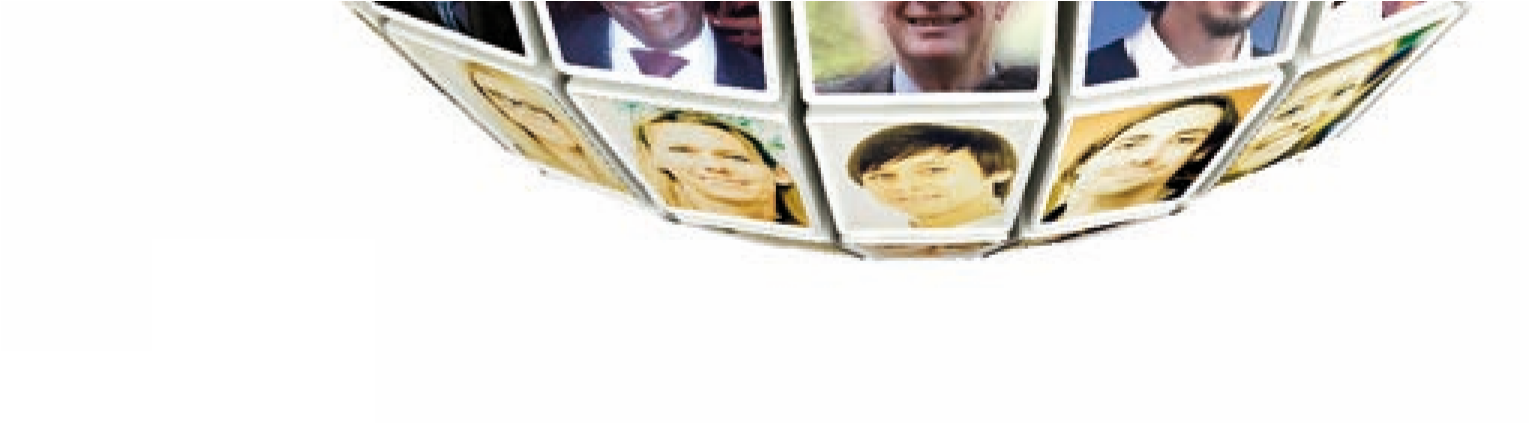 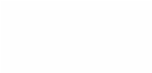 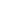 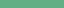 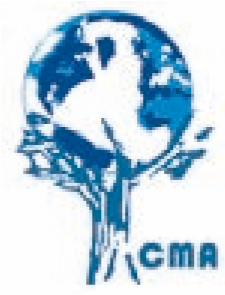 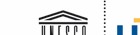 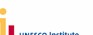 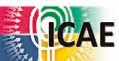 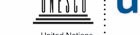 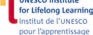 9
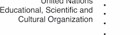 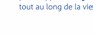 Why union learning works: 2
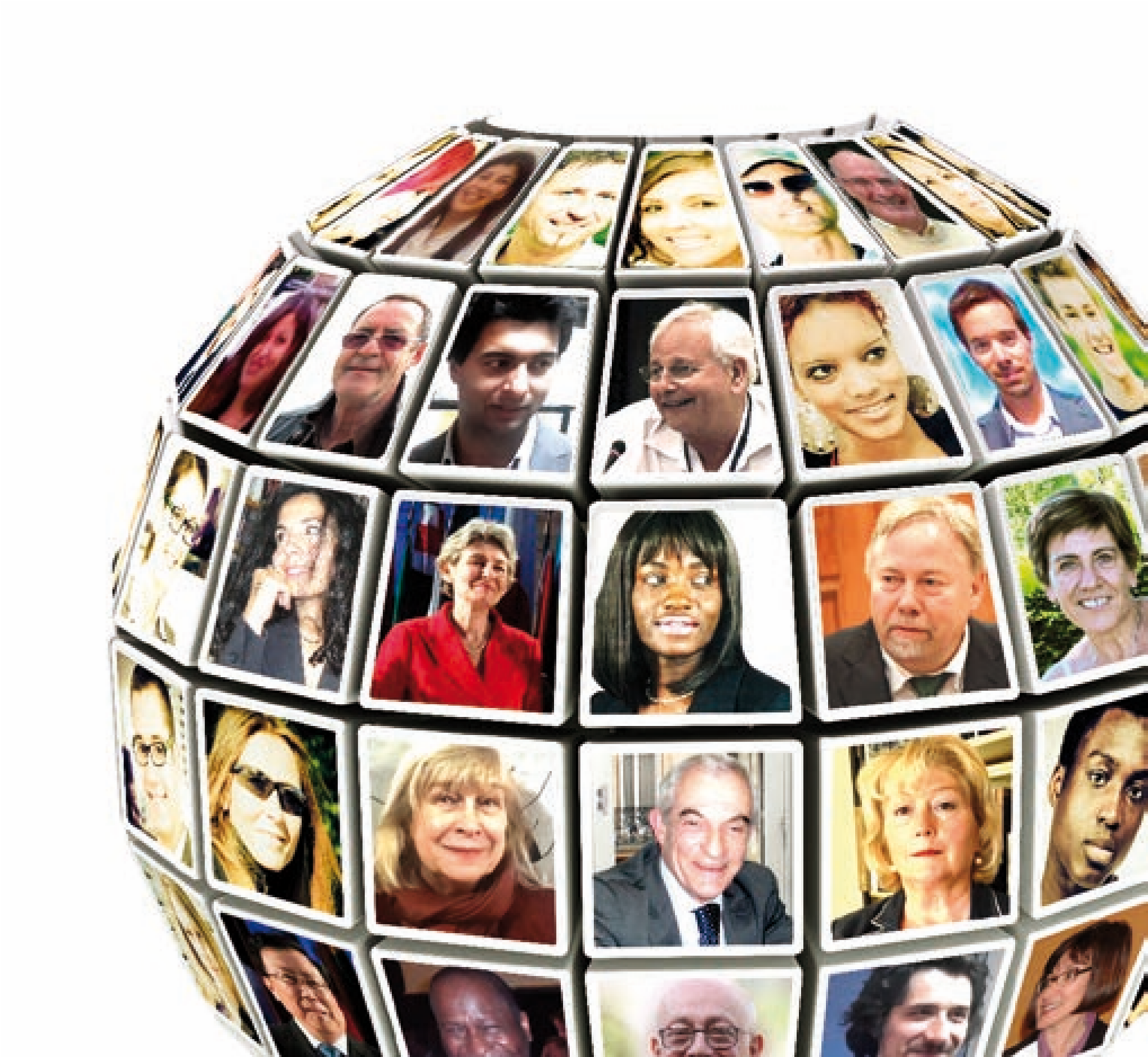 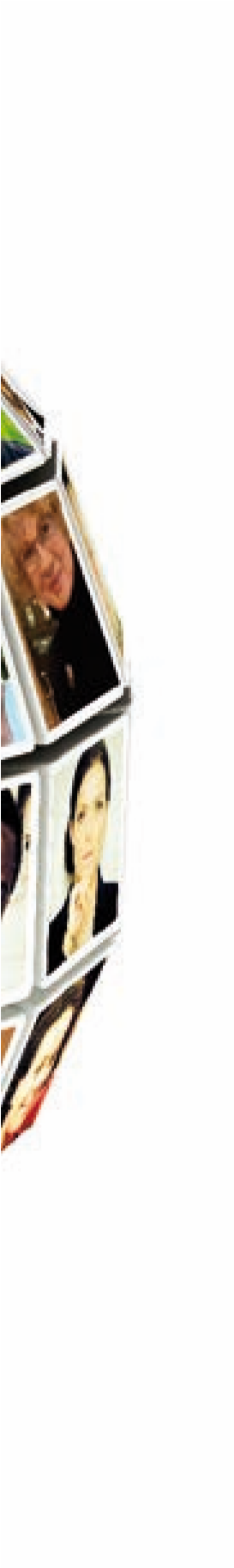 Learning at work is more convenient,

Especially for busy parents,

Work is a familiar environment,

Its learning alongside work friends
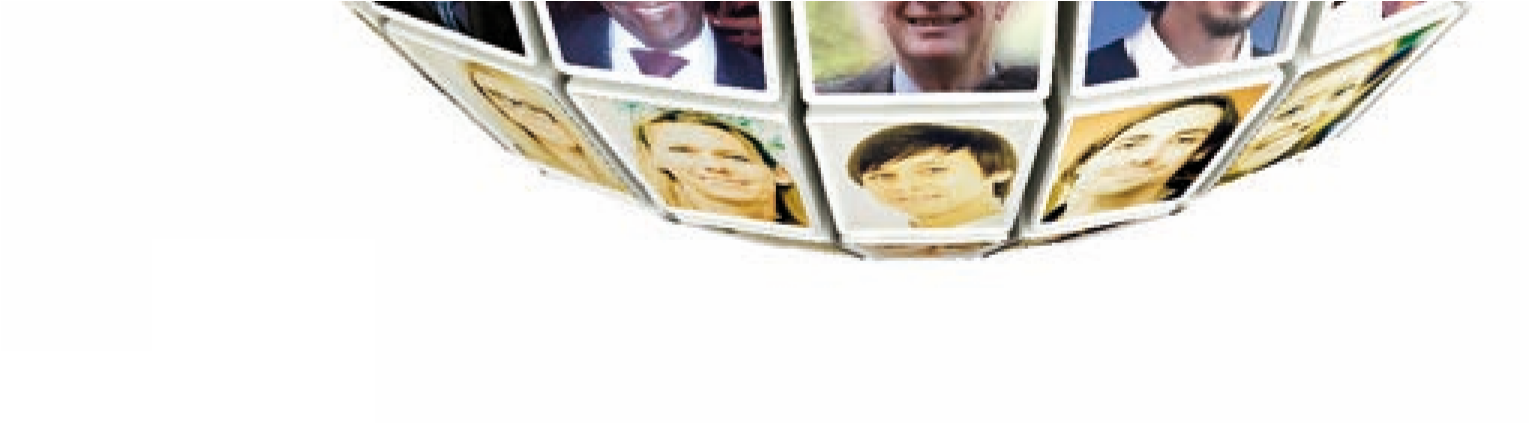 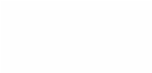 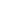 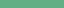 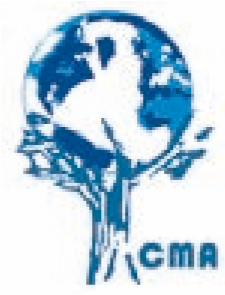 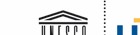 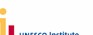 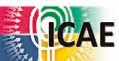 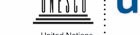 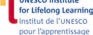 10
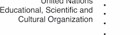 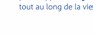 Why union learning works: 3
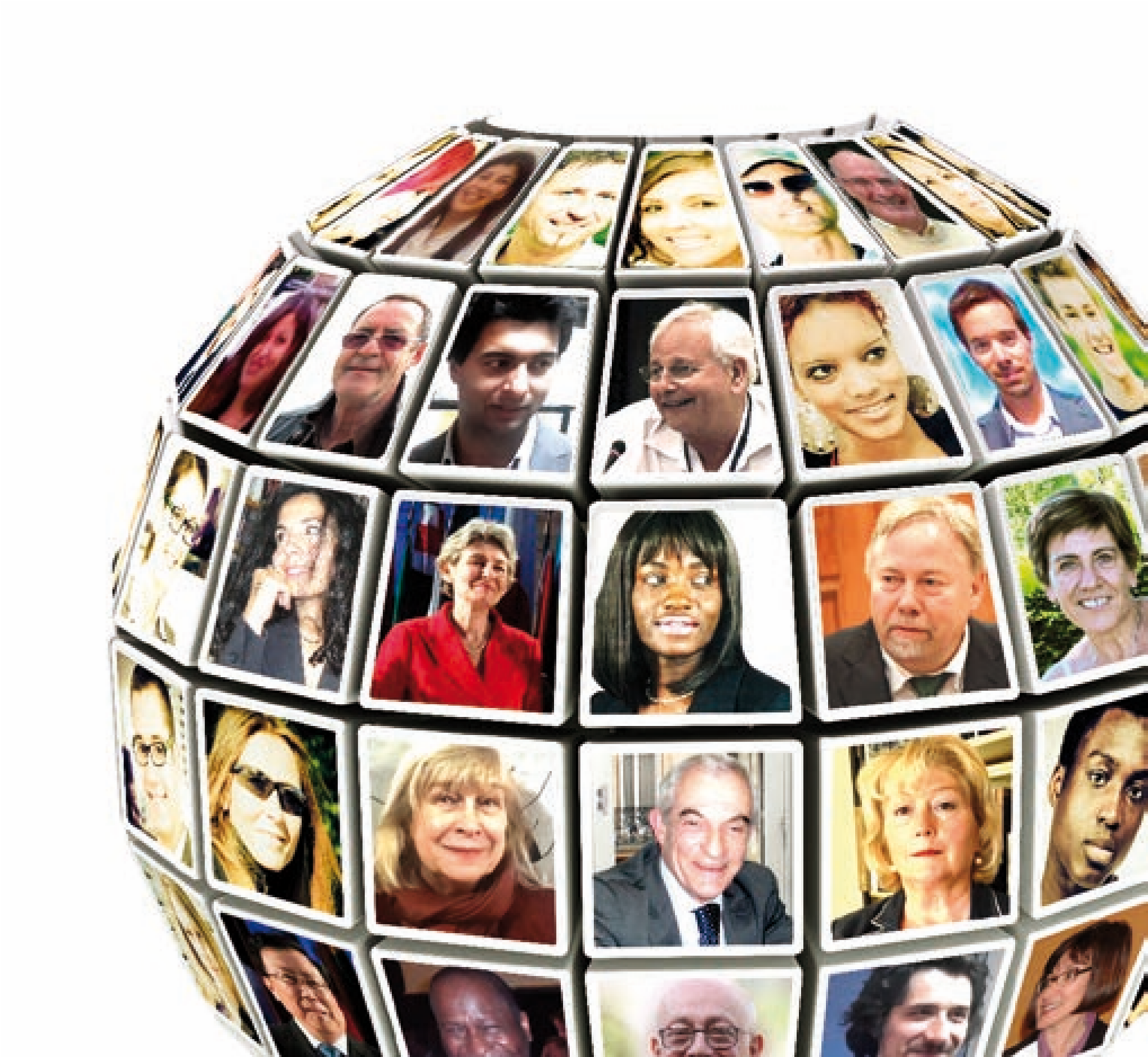 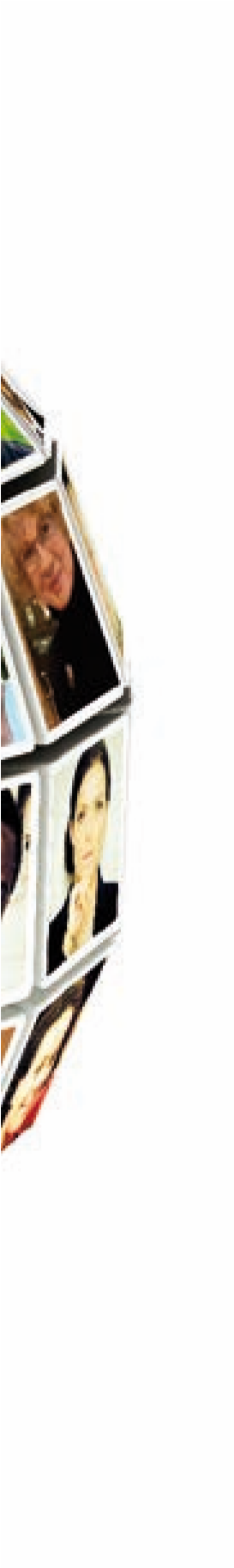 Learners are involved – and so motivated

They learn where, how, when, what they want

They are treated as adults – not back in the
classroom

Among friends, learning together
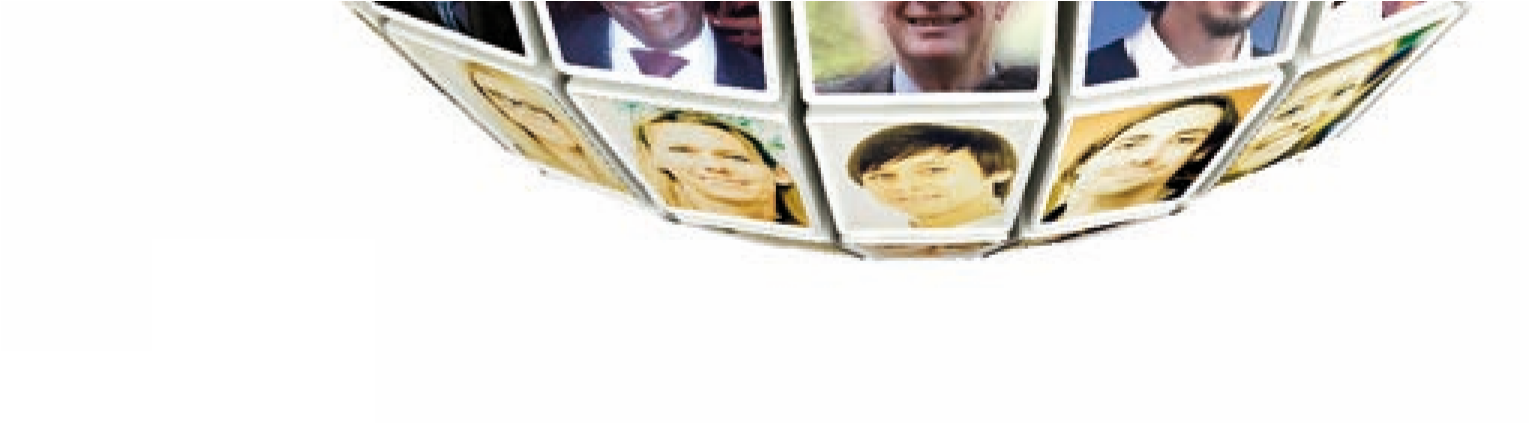 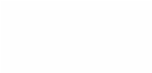 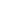 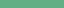 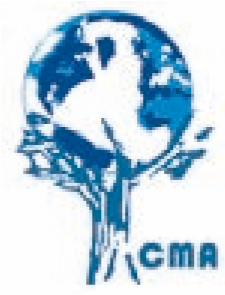 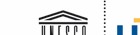 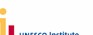 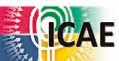 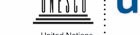 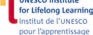 11
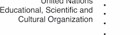 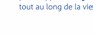 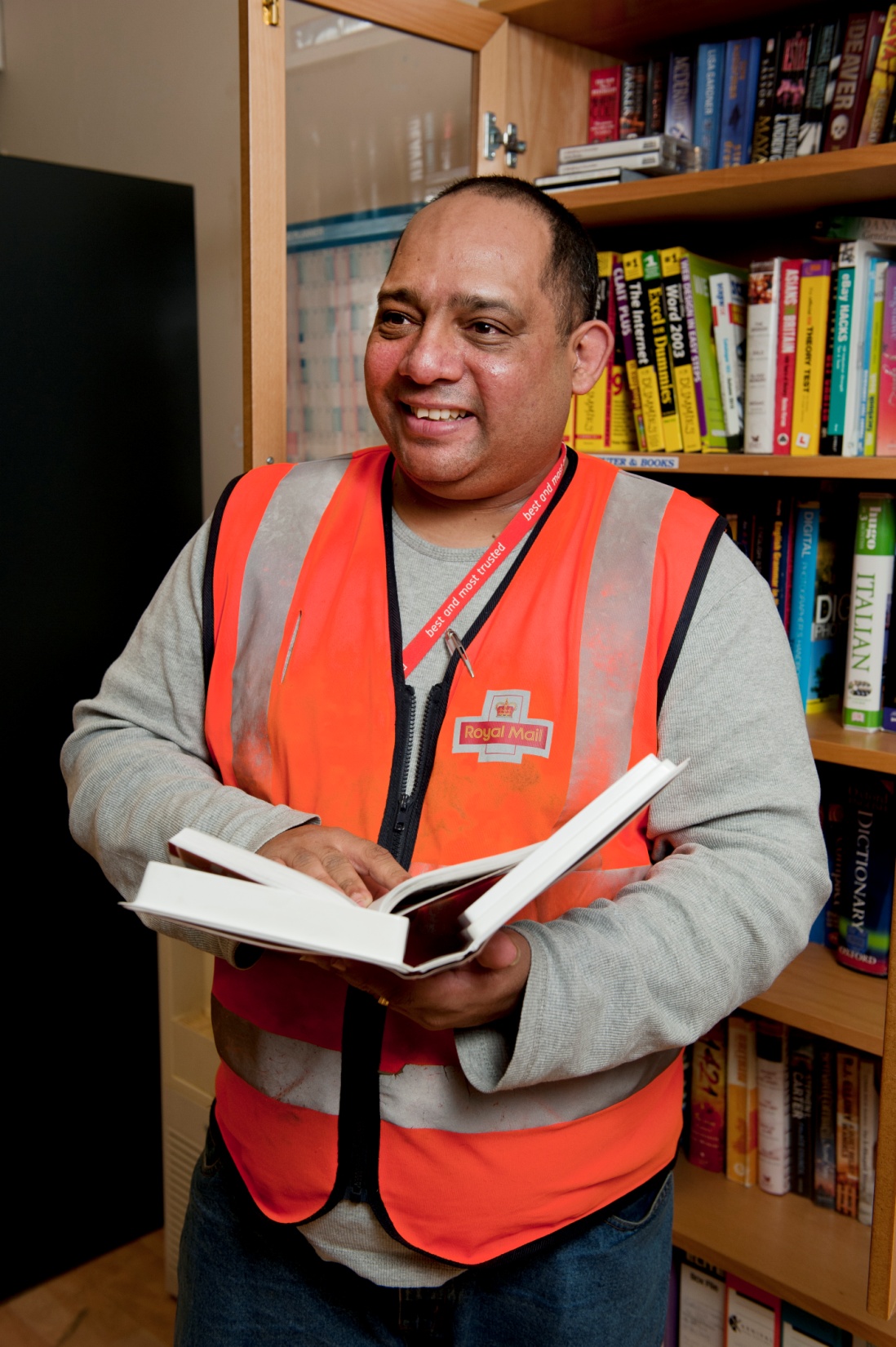 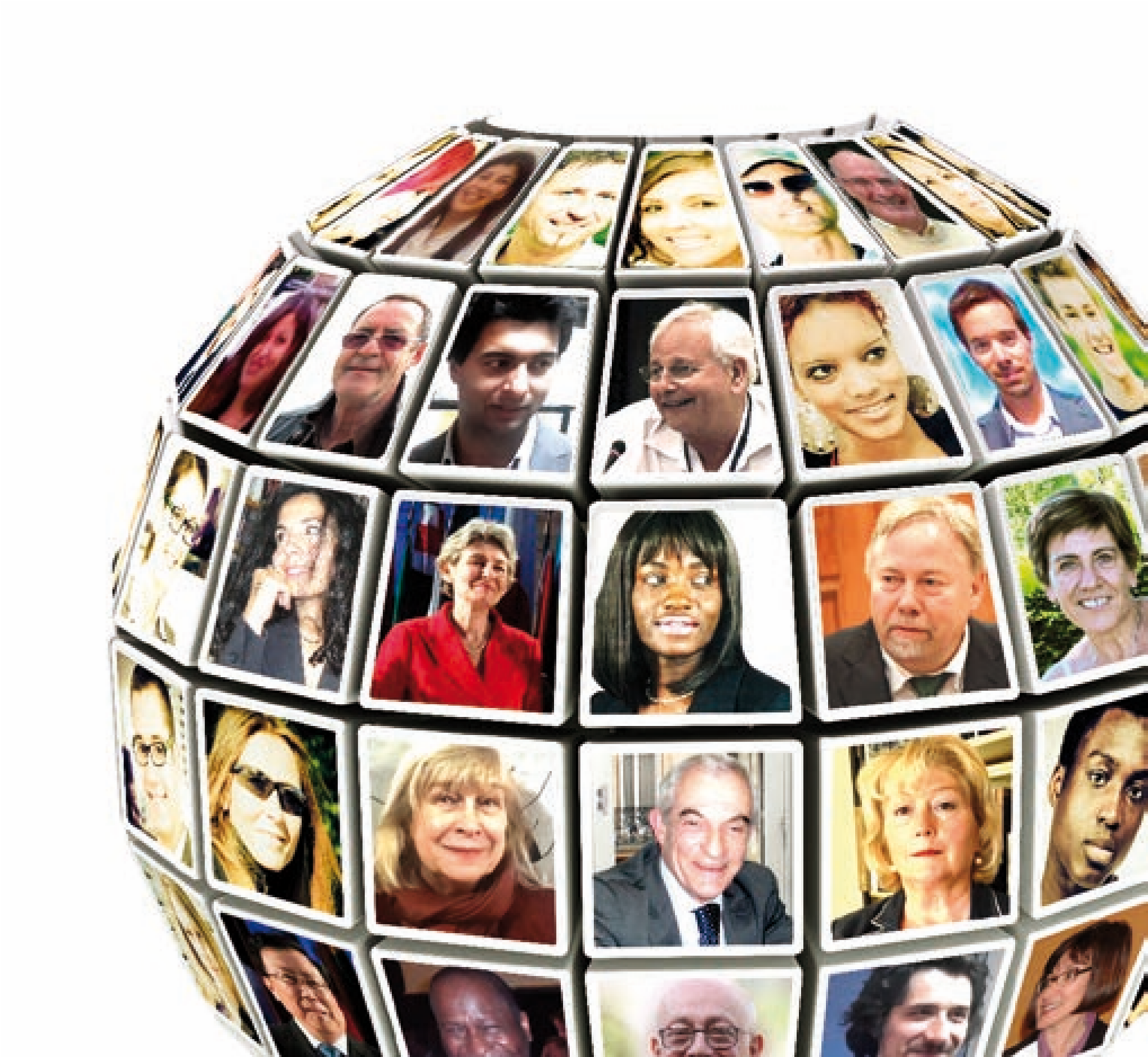 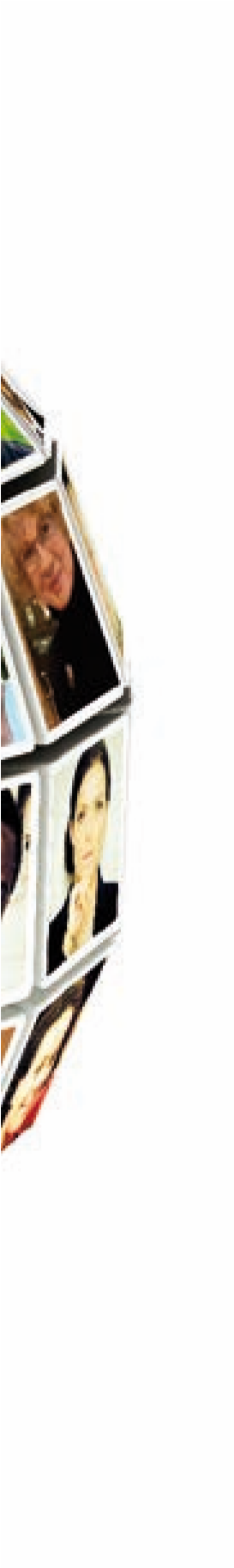 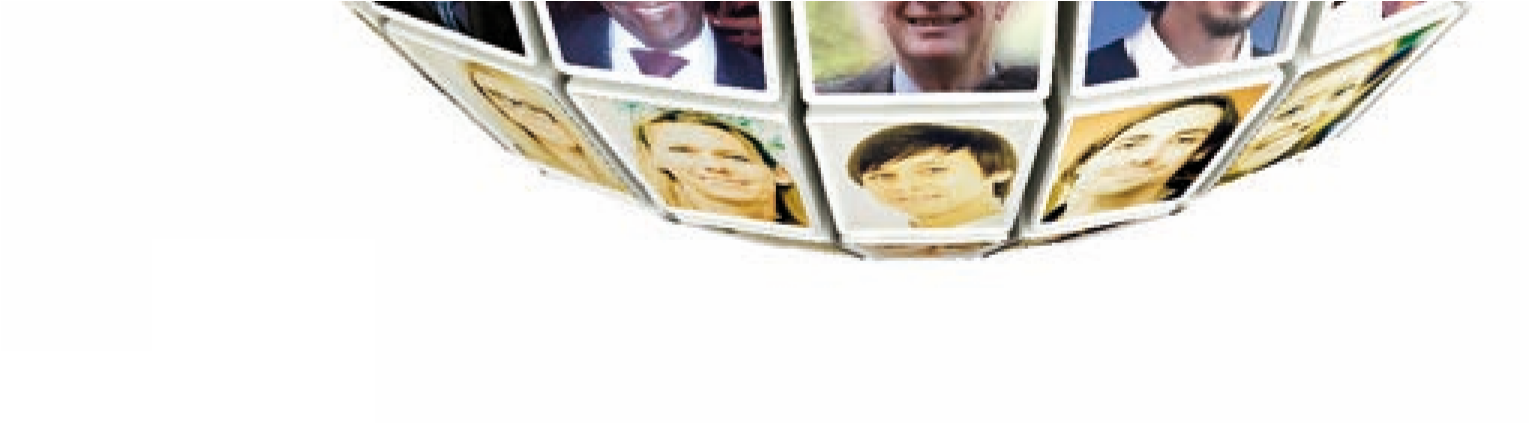 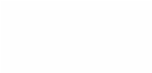 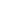 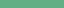 A postal worker and union learning rep in the Post Office learning centre
12
The evidence that union learning works
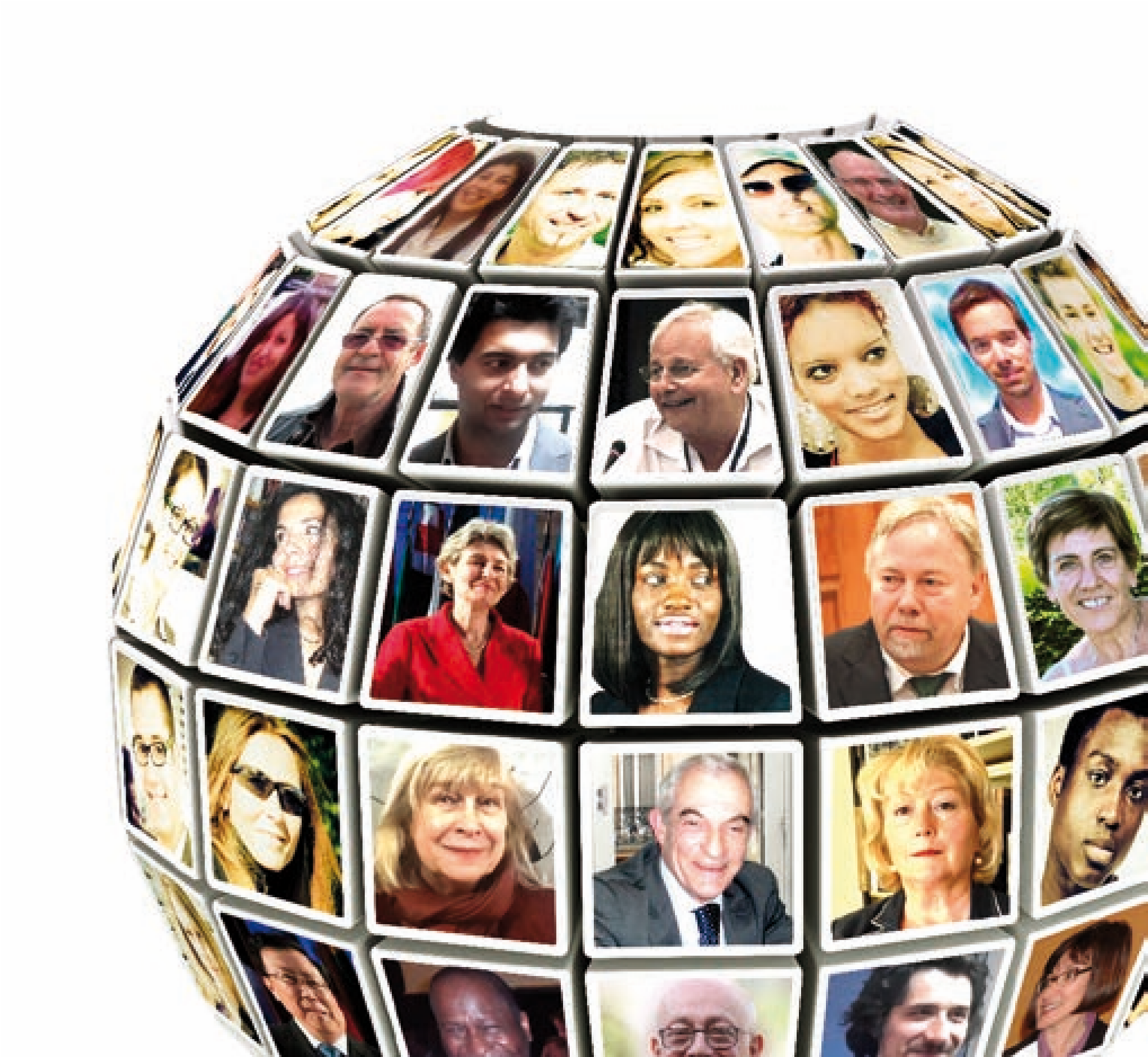 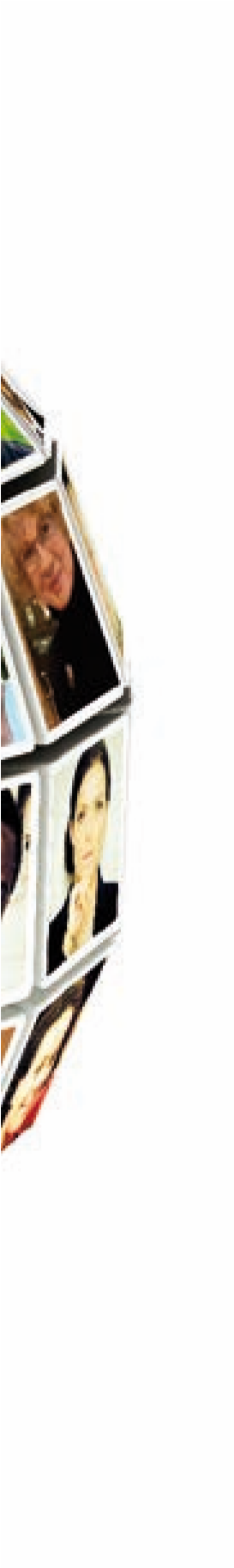 Double the normal take-up of courses

Much higher retention,  lower drop-out

90% pass rates – normally around 70%

Much higher progression rates to higher courses
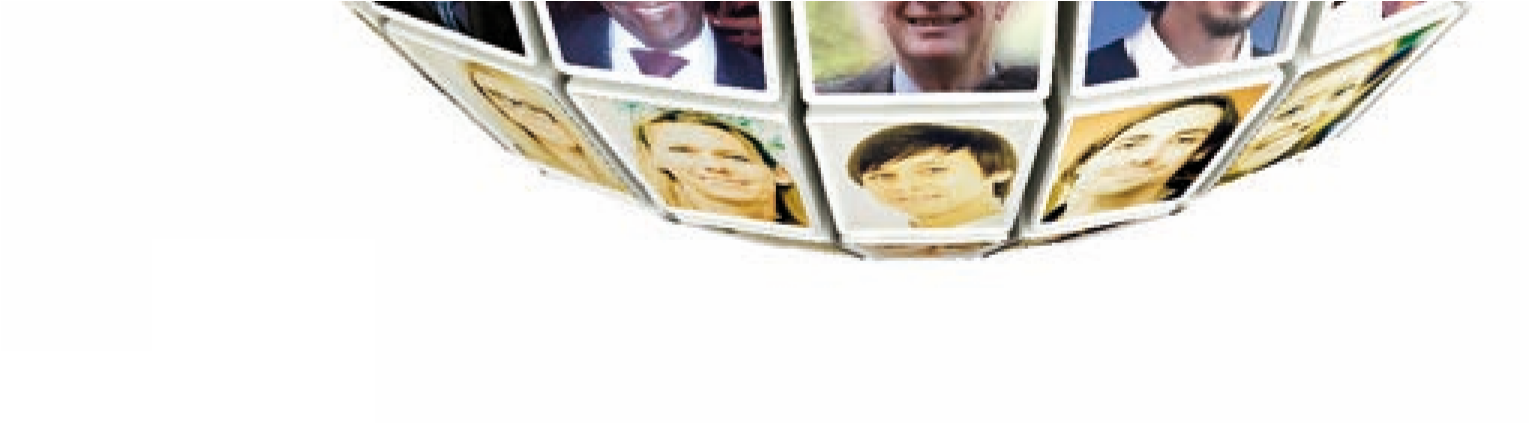 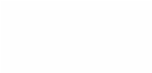 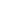 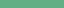 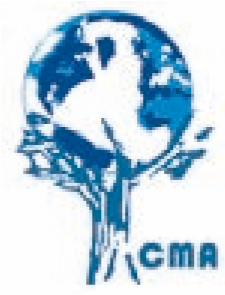 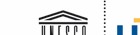 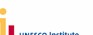 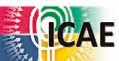 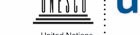 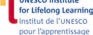 13
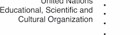 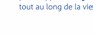 Who pays for it?
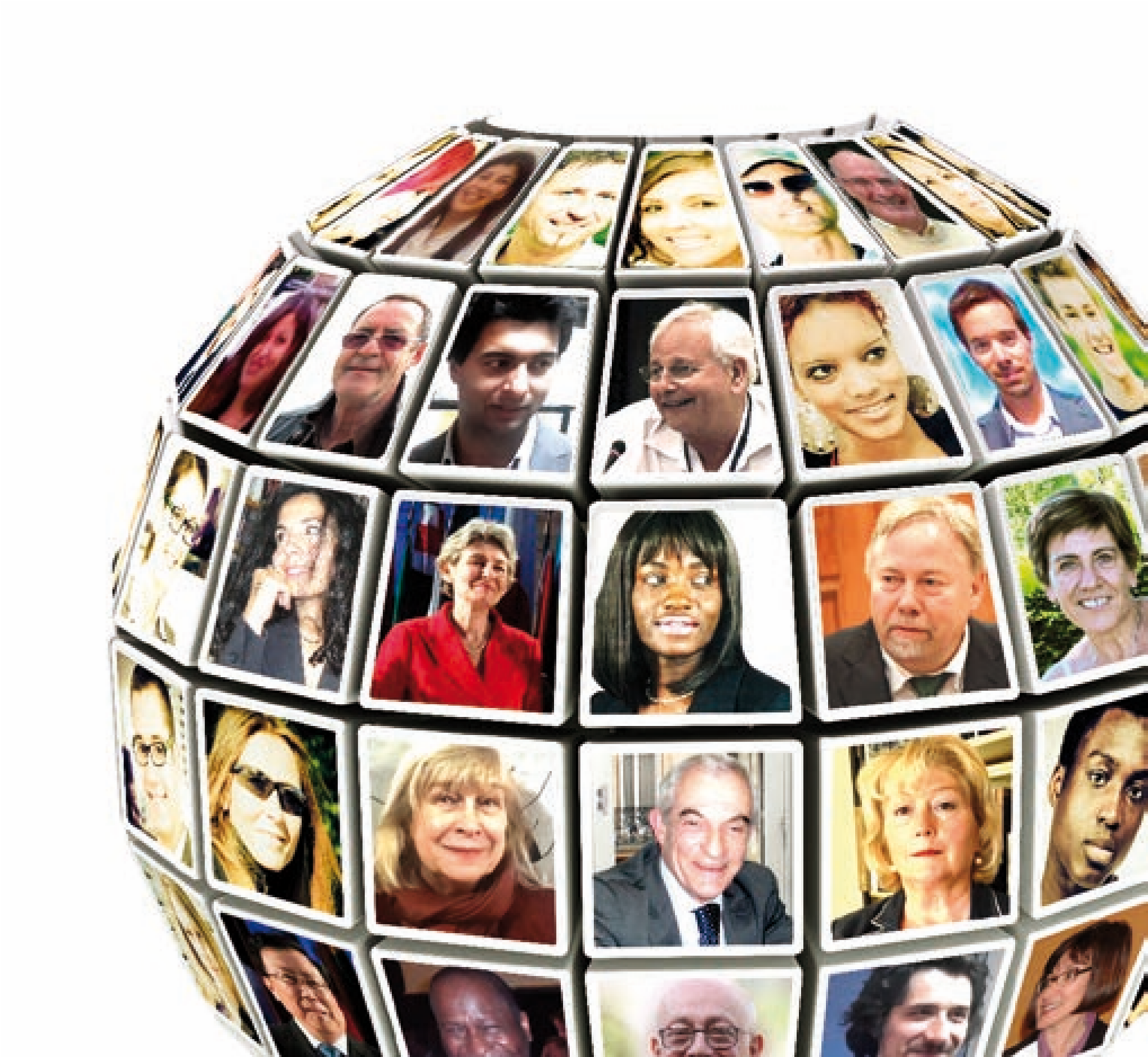 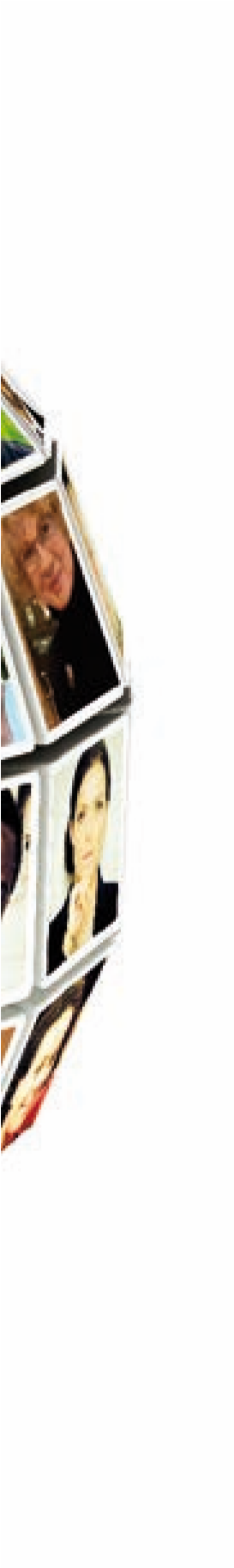 £14M funding from government

£1M from the TUC

£1.5M from Trusts, Charities etc

£90M from employers

£10M from unions
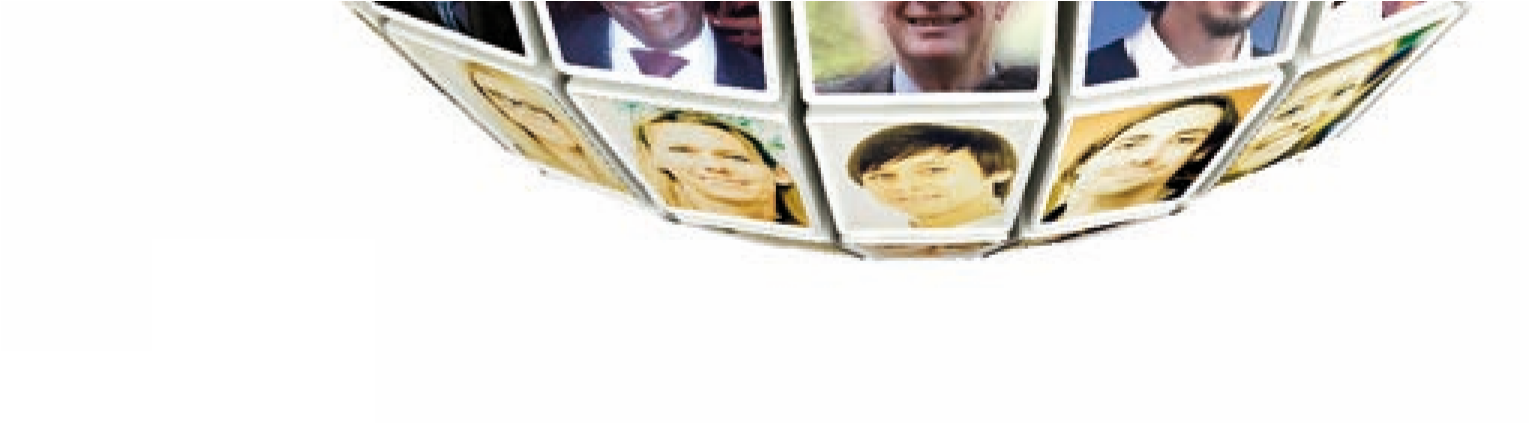 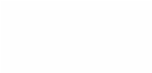 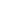 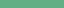 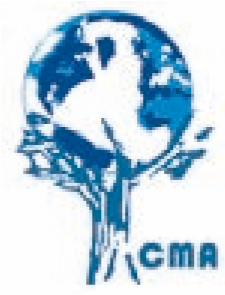 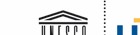 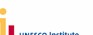 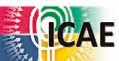 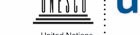 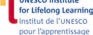 14
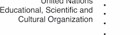 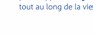 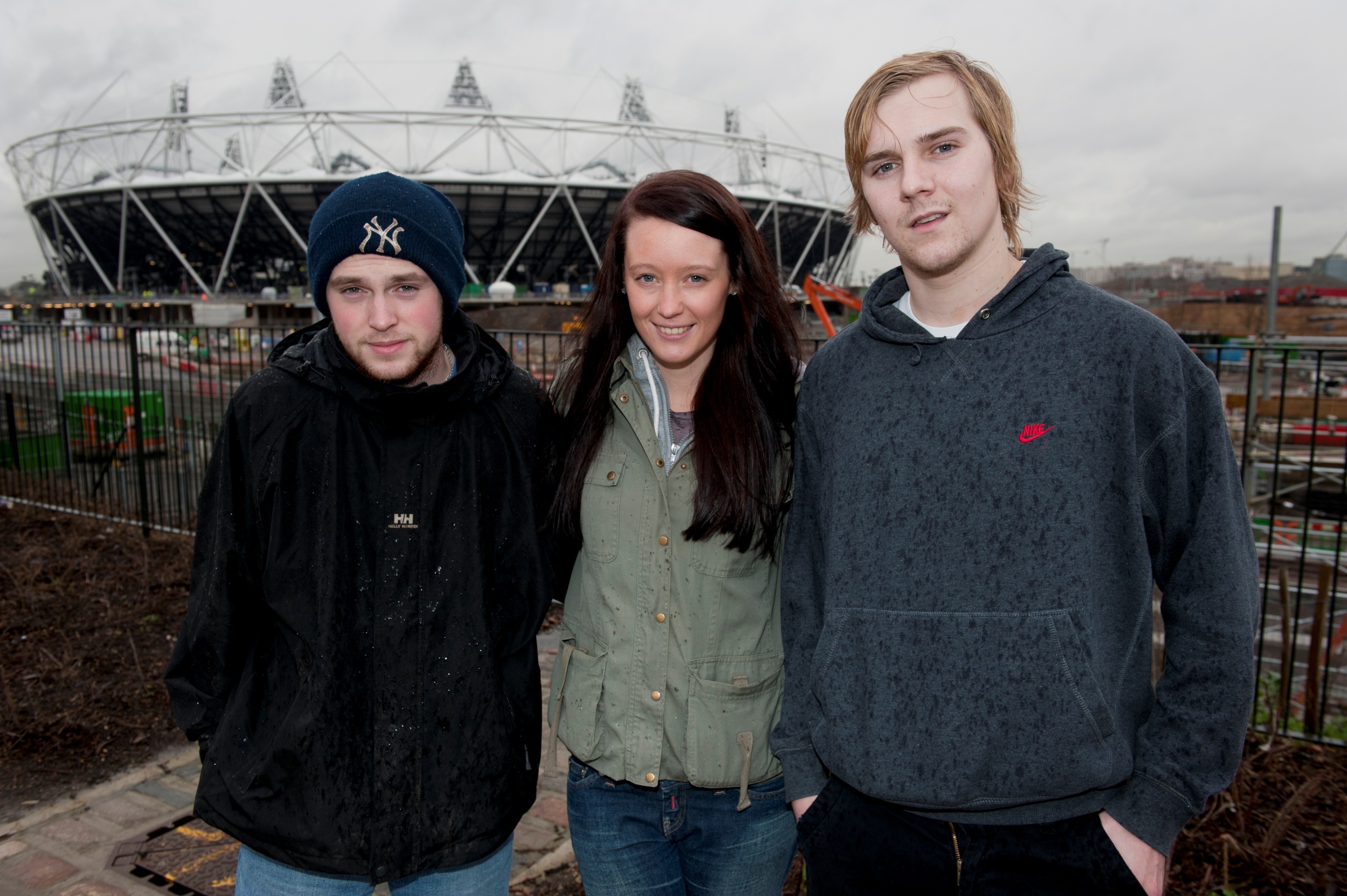 Apprentices who helped build the London Olympic Stadium
15
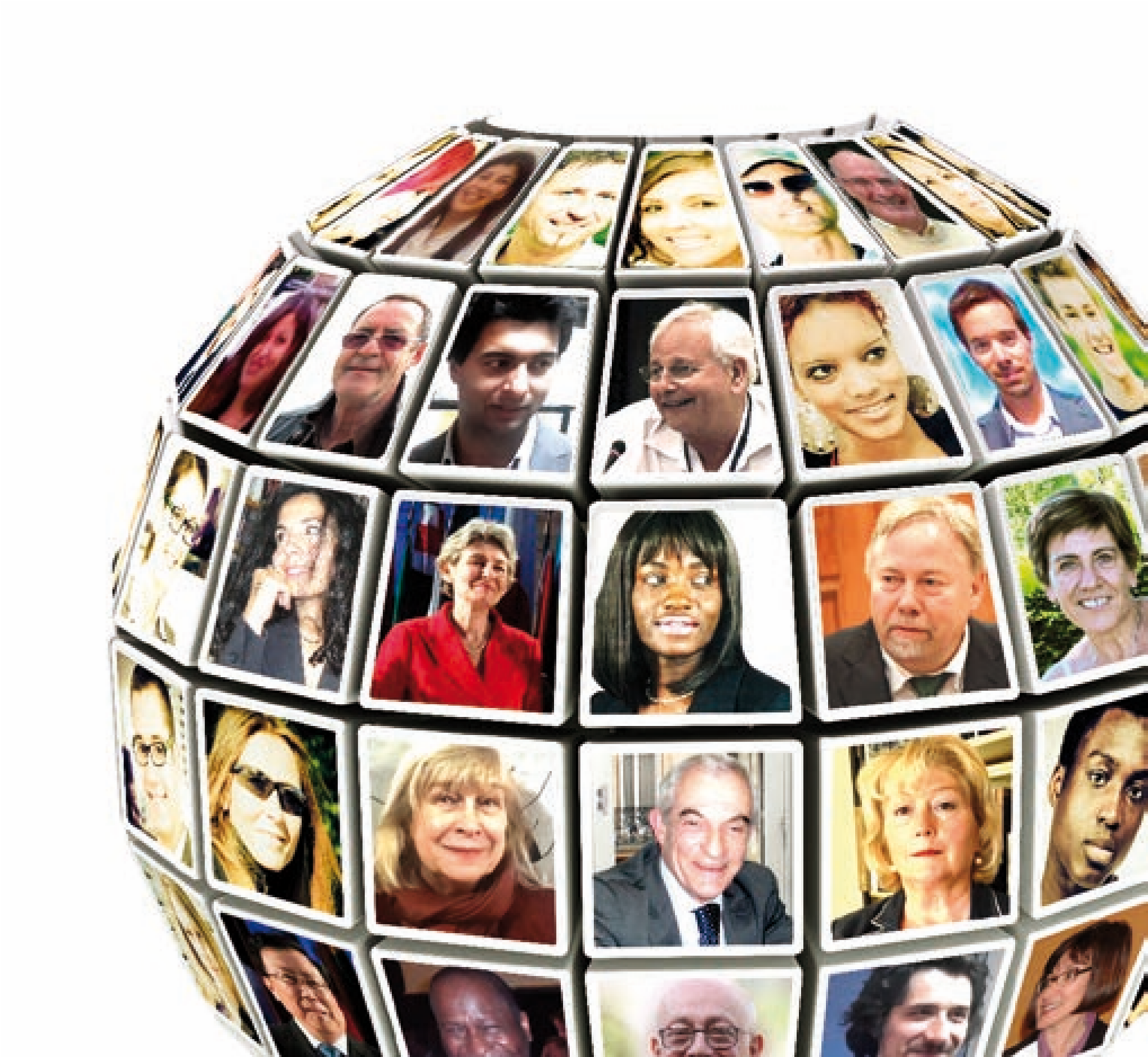 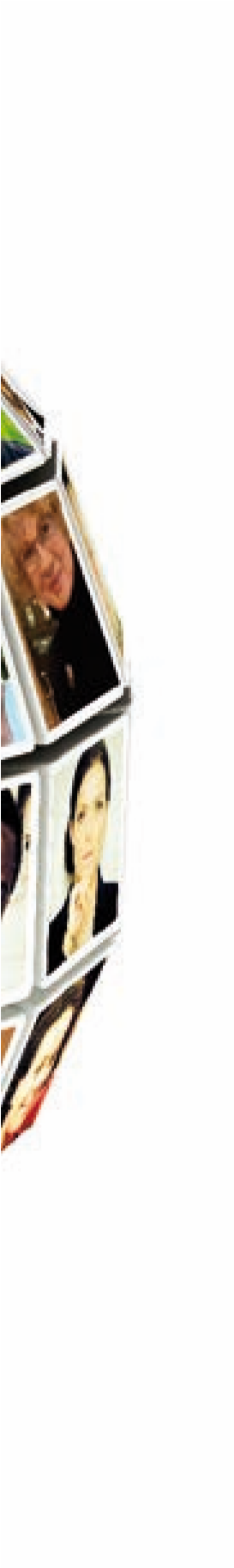 The future?
Strong UK government, EU, OECD support

Work is increasingly about skills and learning – 
the “Knowledge economy”

Focus moving from learning outside work to 
learning in work
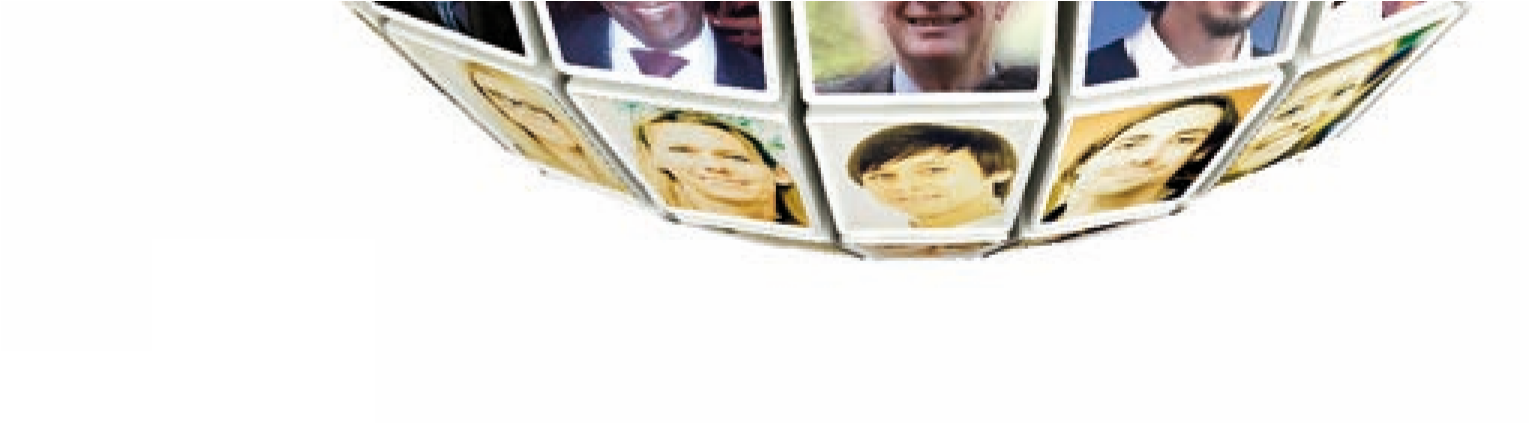 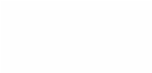 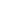 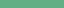 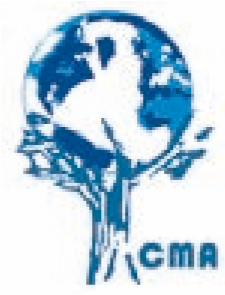 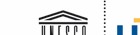 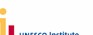 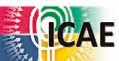 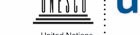 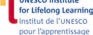 16
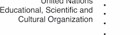 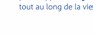 To Learn More
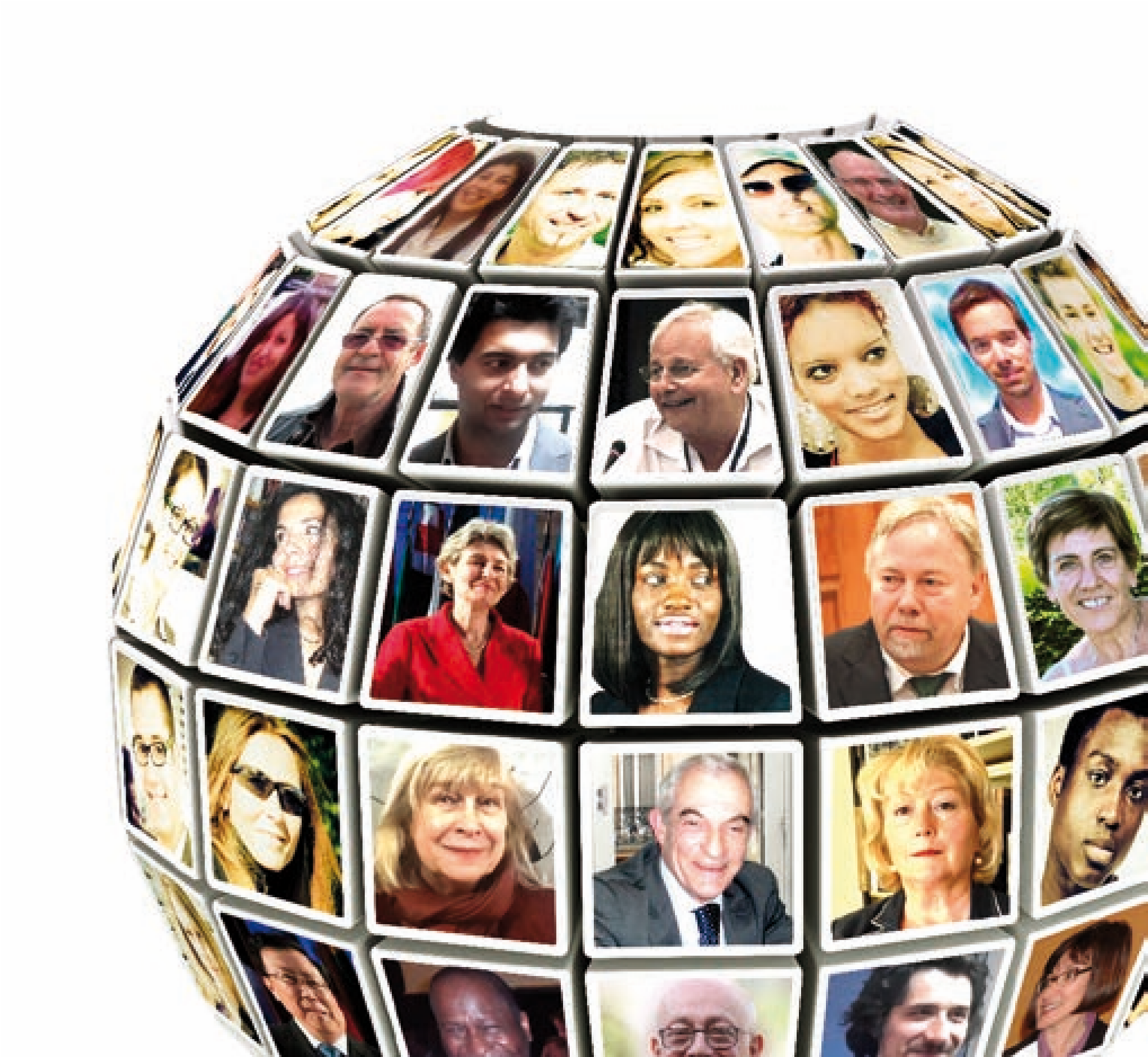 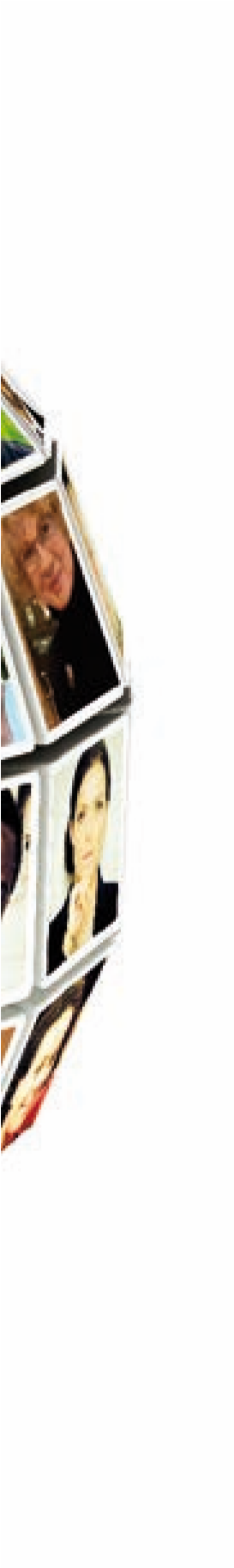 twilson@tuc.org.uk

www.unionlearn.org.uk

Thanks for listening!
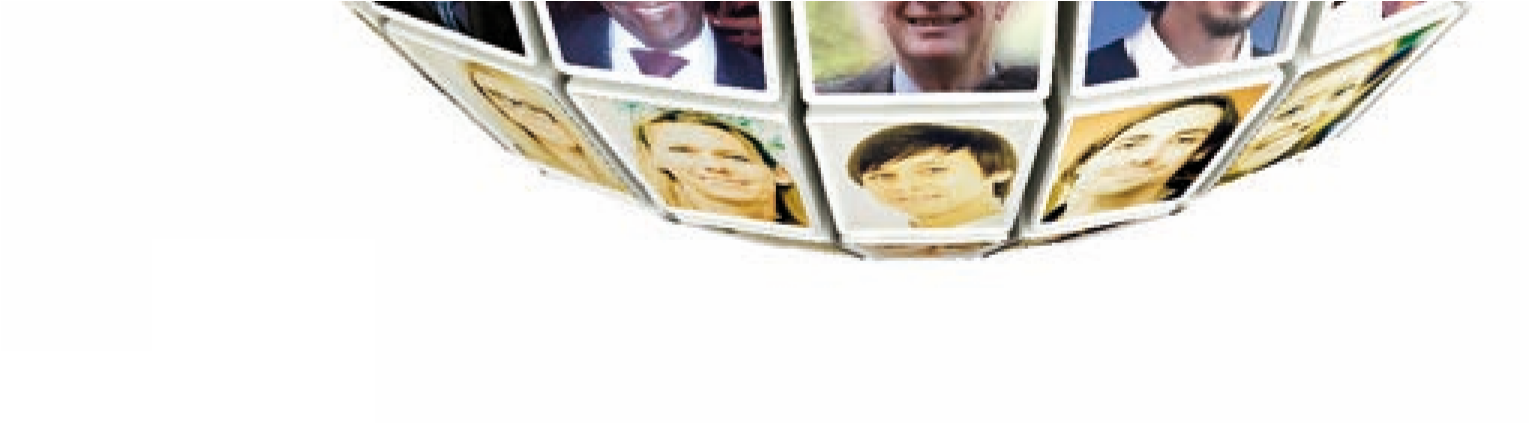 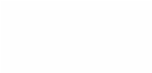 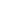 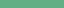 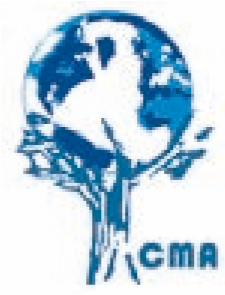 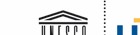 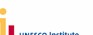 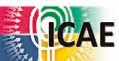 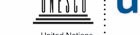 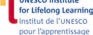 17
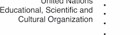 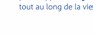